Subject: Topic
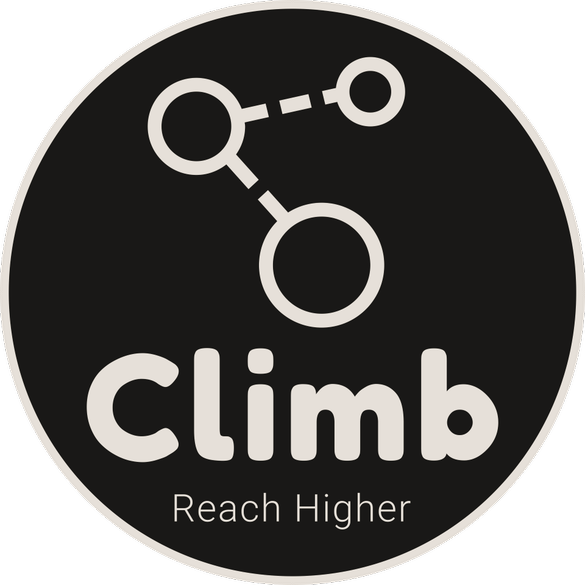 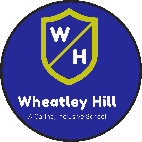 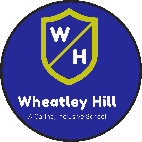 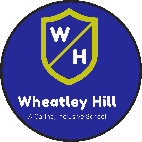 Date: Monday 8th  February 2021
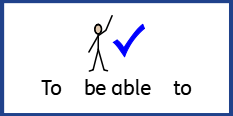 L.O. To be able to recall parts of the body in French
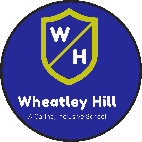 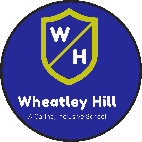 Subject: MFL - French
Pre-recorded Teaching
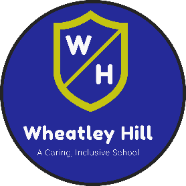 Access the online teaching below that will support you to complete the work in this lesson. This video will act as a support but all of the work can still be successfully understood & completed using paper-based versions of this pack. If you need further support to understand / complete work then please contact school via e-mail or telephone.
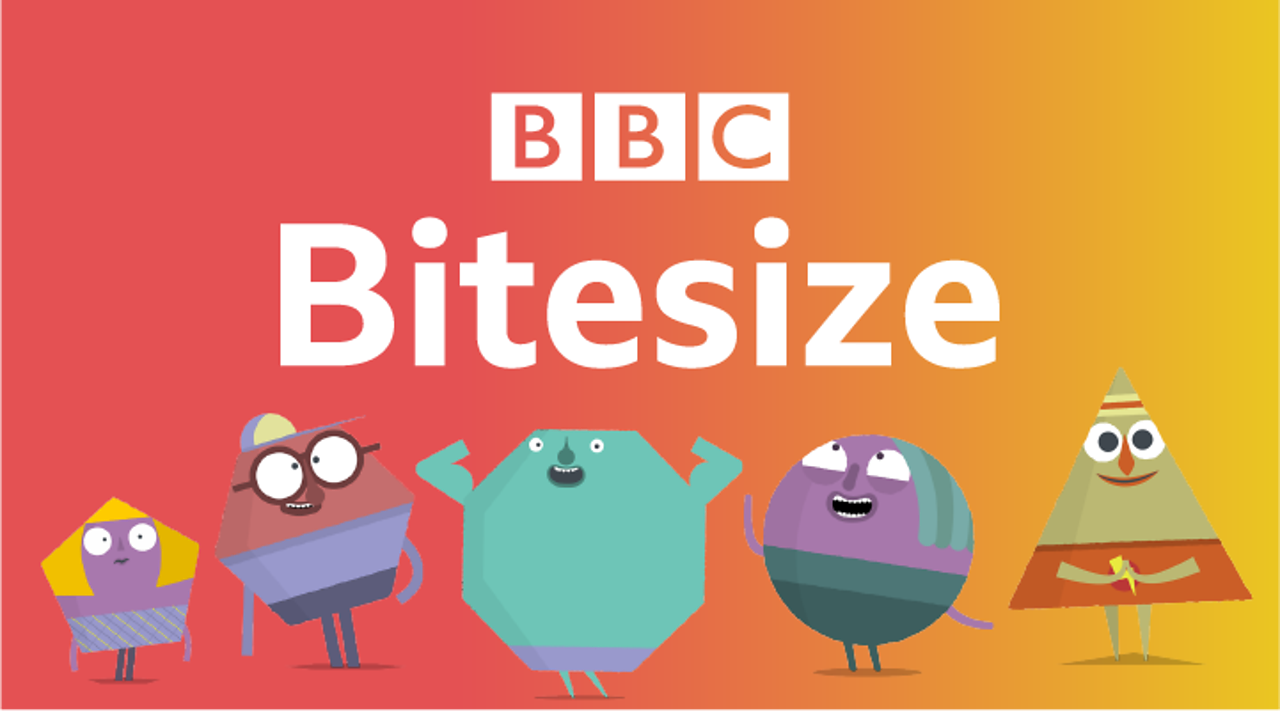 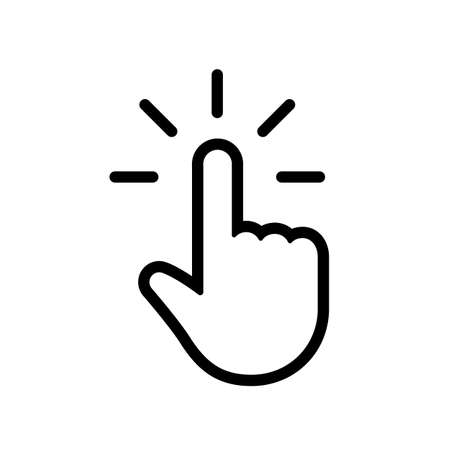 Click here
Let’s take a look at some body parts in French! Can you work out what it is by looking at the pictures? 

Have a go at reading the word then saying it. Click to reveal the answer…
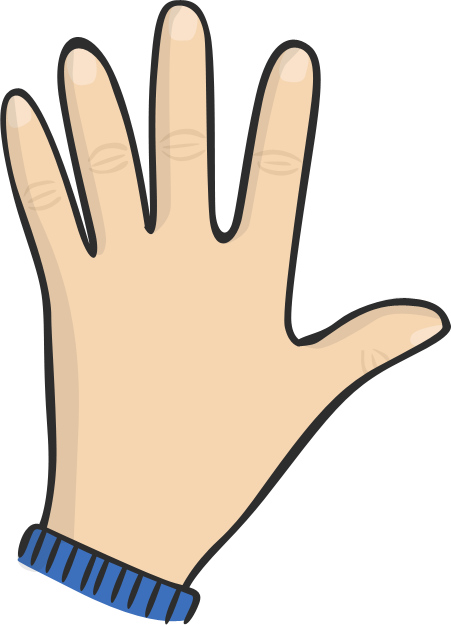 La main
hand
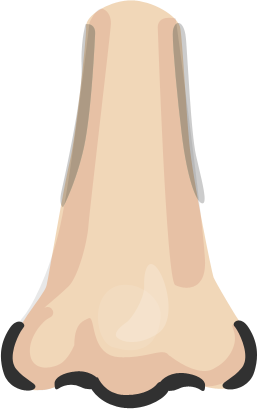 Le nez
nose
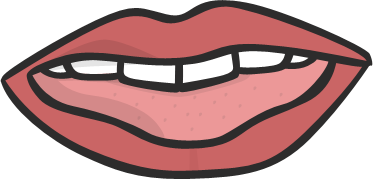 La bouche
mouth
Think back to last week, can you tell me what colour your eyes are, in French?
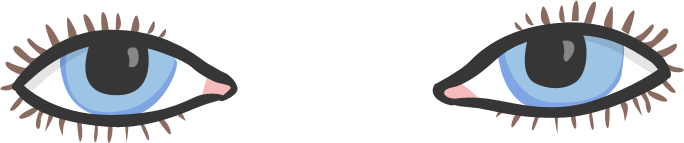 Les yeux
eyes
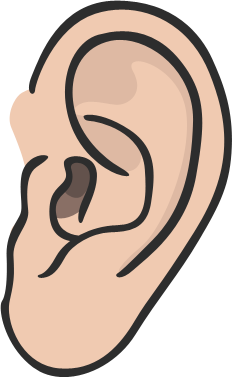 L’oreille
ear
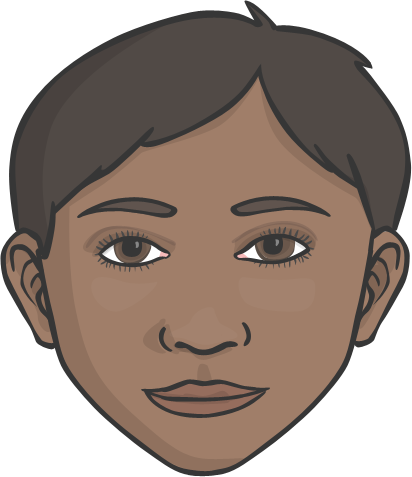 La tête
head
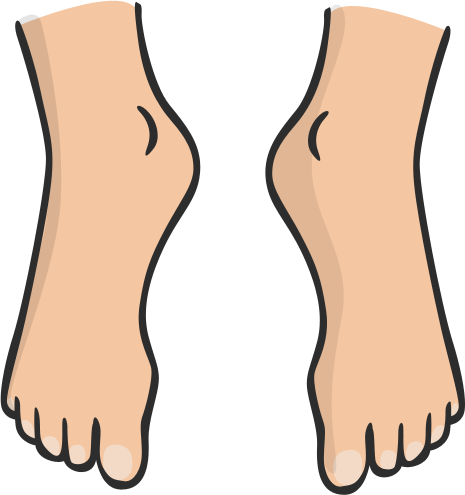 Les pieds
feet
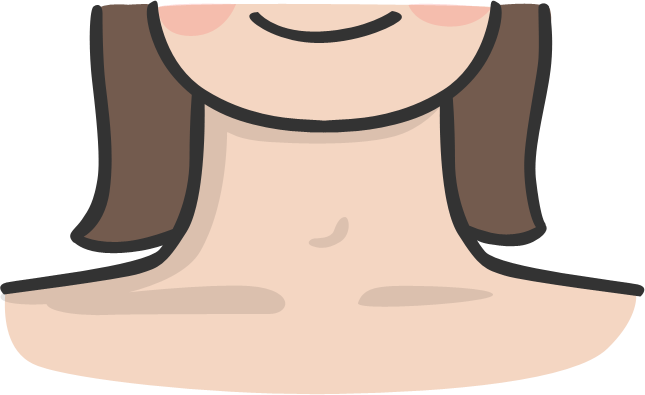 Le cou
neck
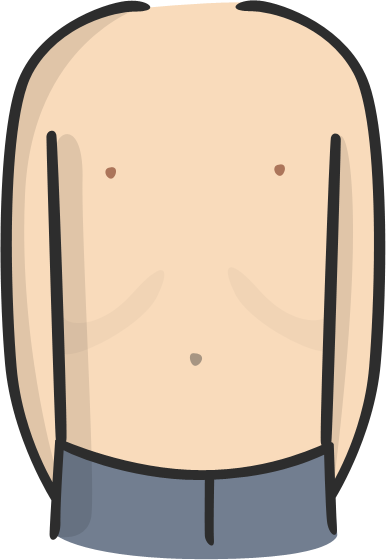 Le corps
body
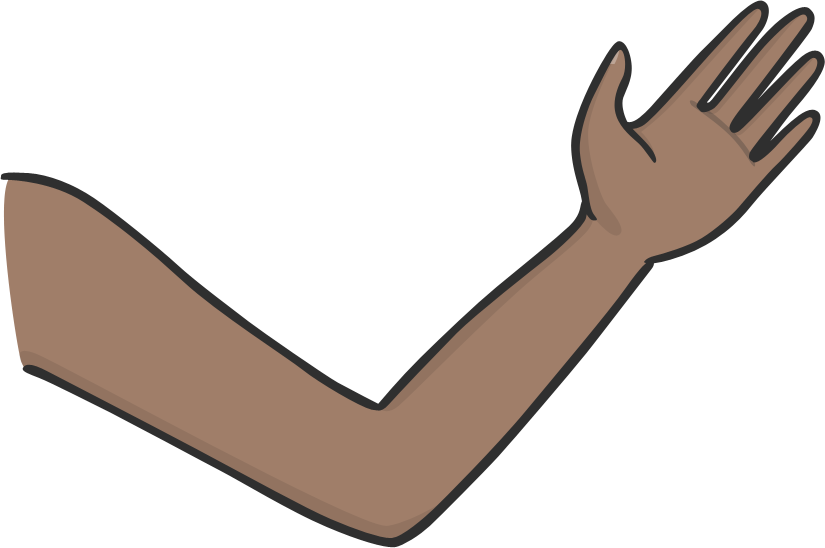 Le bras
arm
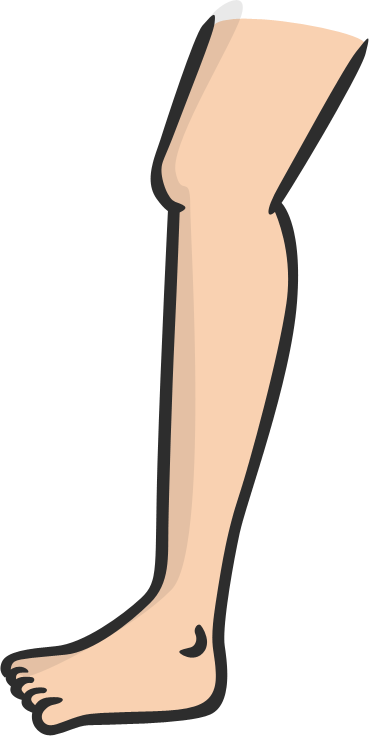 La jambe
leg
Think back to last week, can you tell me what colour your hair is, in French?
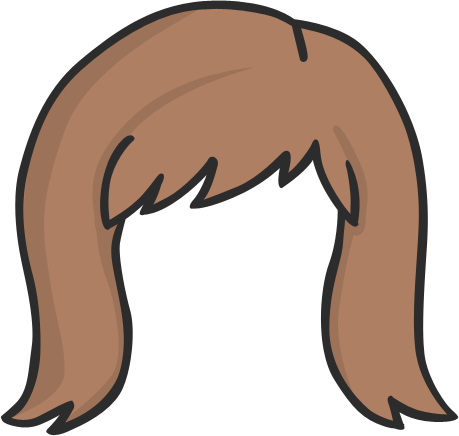 Les cheveux
hair
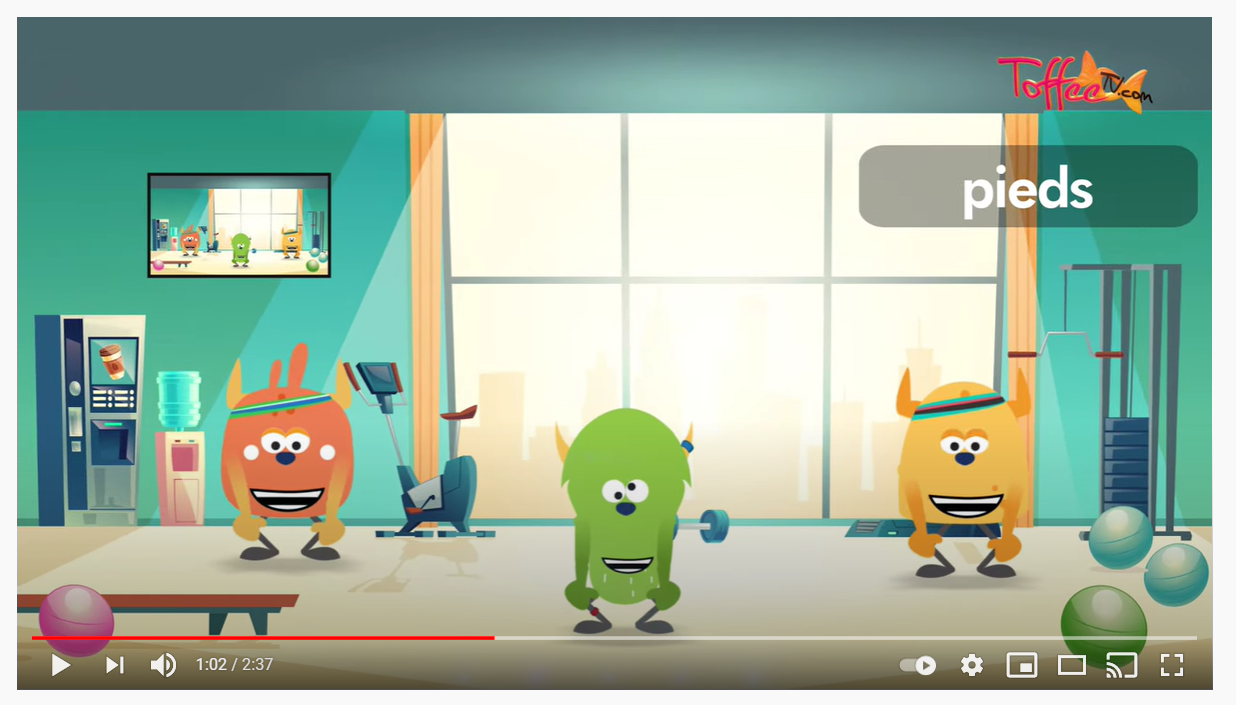 Song Time!
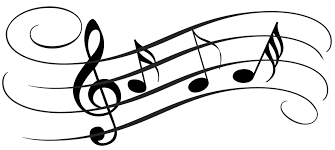 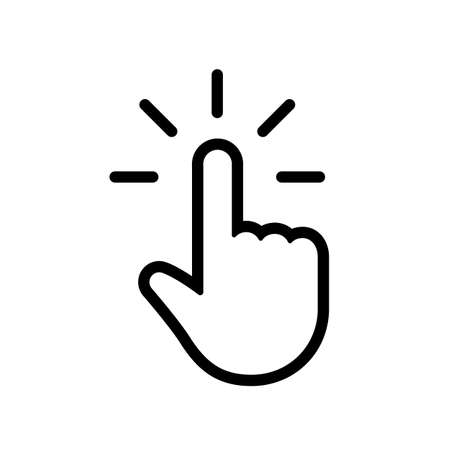 Click here & learn 'Heads, Shoulders, Knees and Toes' in French!
Task: Can you label the body parts in French?
les cheveux
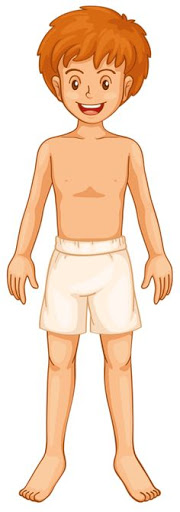 La jambe
Le bras
Le cou
Les pieds
La tête
Les yeux
L’orielle
La bouche
Le nez
La main
Le ventre
The Body Monster Game!
(2 or more players)
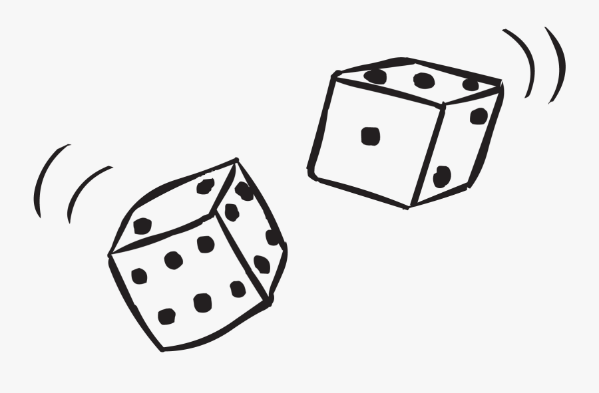 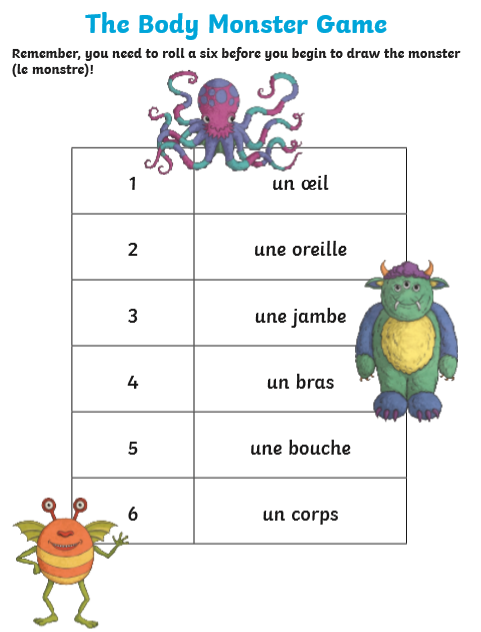 You Will Need:
Plain paper, a dice, pencils.

How to Play:
The aim of the game is to be the first to draw a monster that has:
At least 2 eyes
At least 2 ears
At least 2 legs
At least 2 arms
At least 1 mouth

You must roll a 6 to start drawing your monster – you can choose what shape you would like your monsters body to be! If you haven’t rolled a 6 in 3 turns, you can then draw the monster body. 
Once you have drawn your monster, you can begin to add body parts by rolling the dice on your turn and adding the corresponding body part. You must read the word for the body part, then say it out loud in French and English. The first person to draw a monster is the winner! You will have lots of fun creating unusual monsters with lots of different body parts!
Miss a go – if a player rolls a 6 again after they have started to draw their monster, they miss a turn.
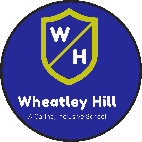 Date: Tuesday 9th  February 2021
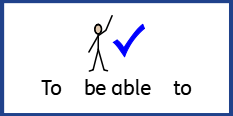 LO: To be able to recall animals in French
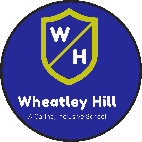 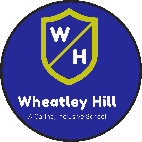 Subject: MFL - French
Pre-recorded Teaching
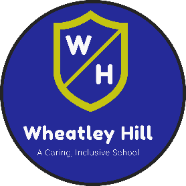 Access the online teaching below that will support you to complete the work in this lesson. This video will act as a support but all of the work can still be successfully understood & completed using paper-based versions of this pack. If you need further support to understand / complete work then please contact school via e-mail or telephone.
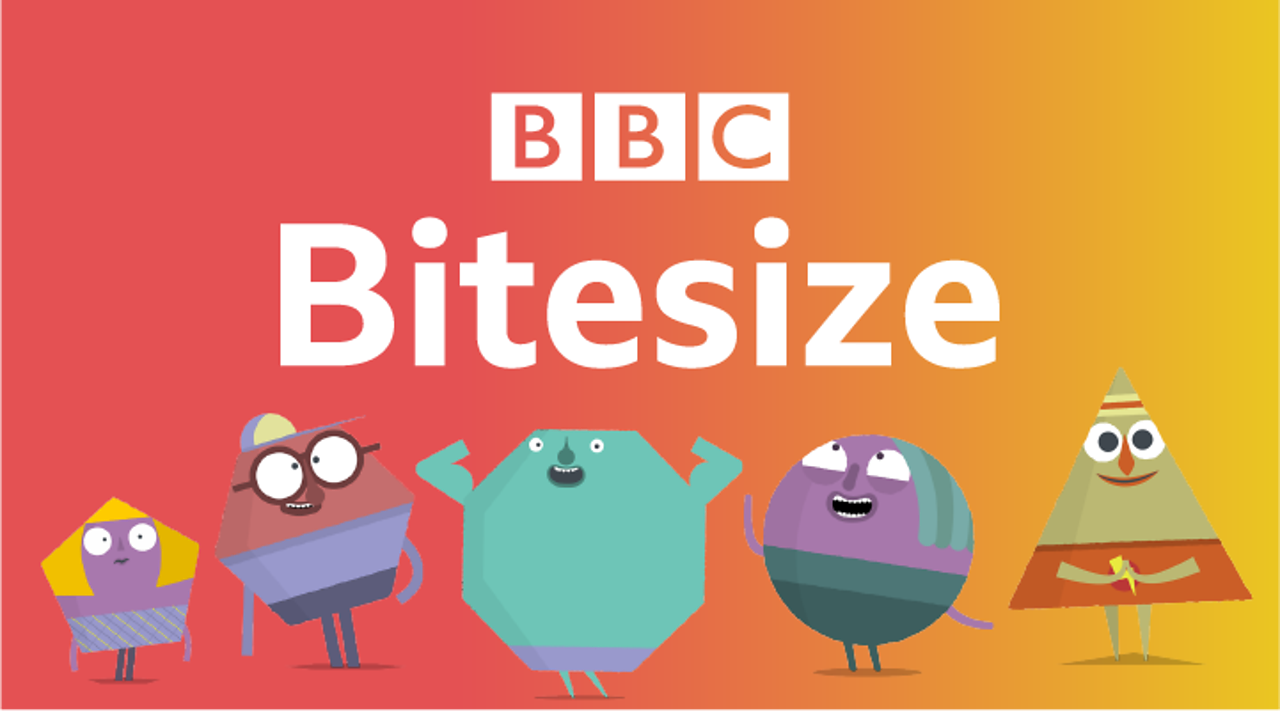 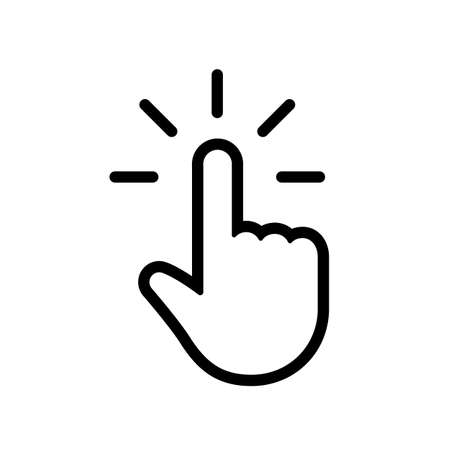 Click here
Let’s take a look at some animal names in French! Can you work out what it is by looking at the pictures? 

Have a go at reading the word then saying it…
un cochon d’inde
un poisson
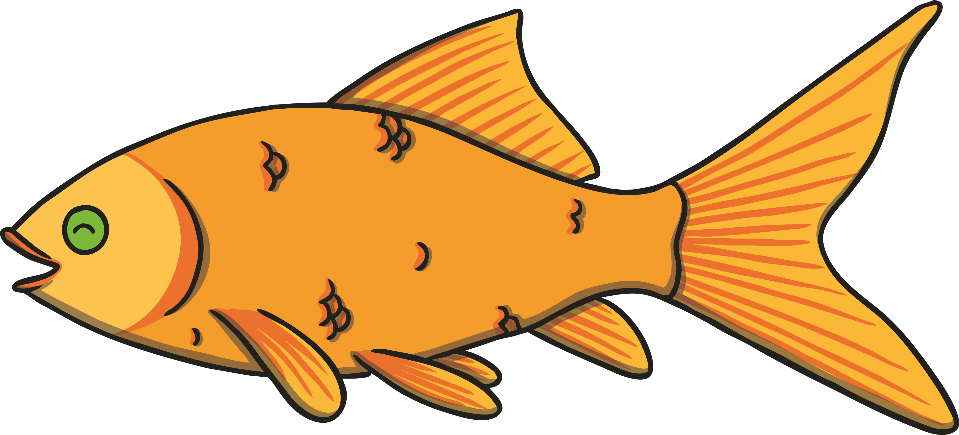 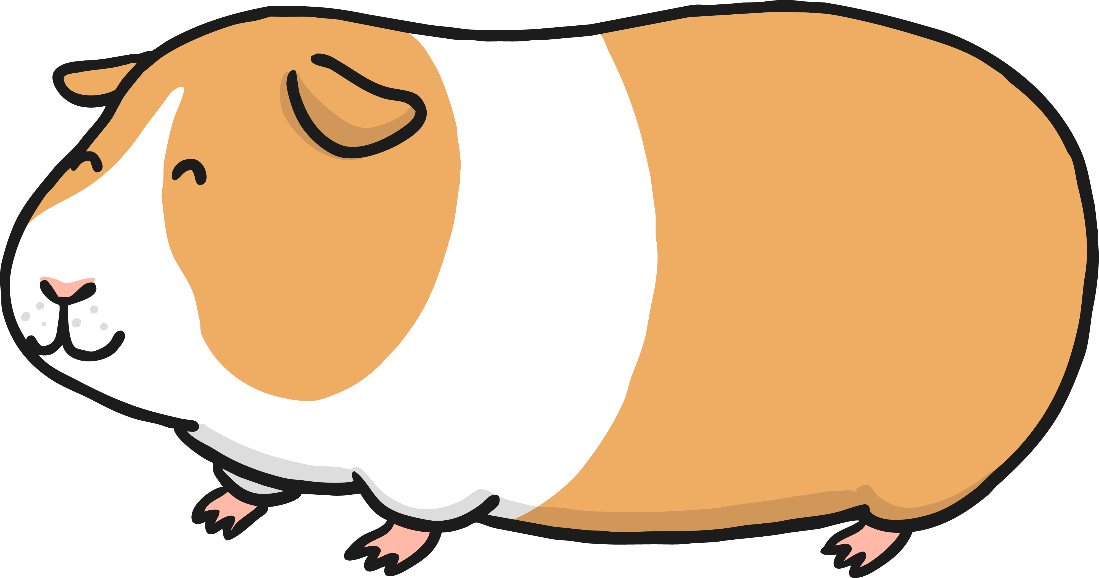 un chat
un chien
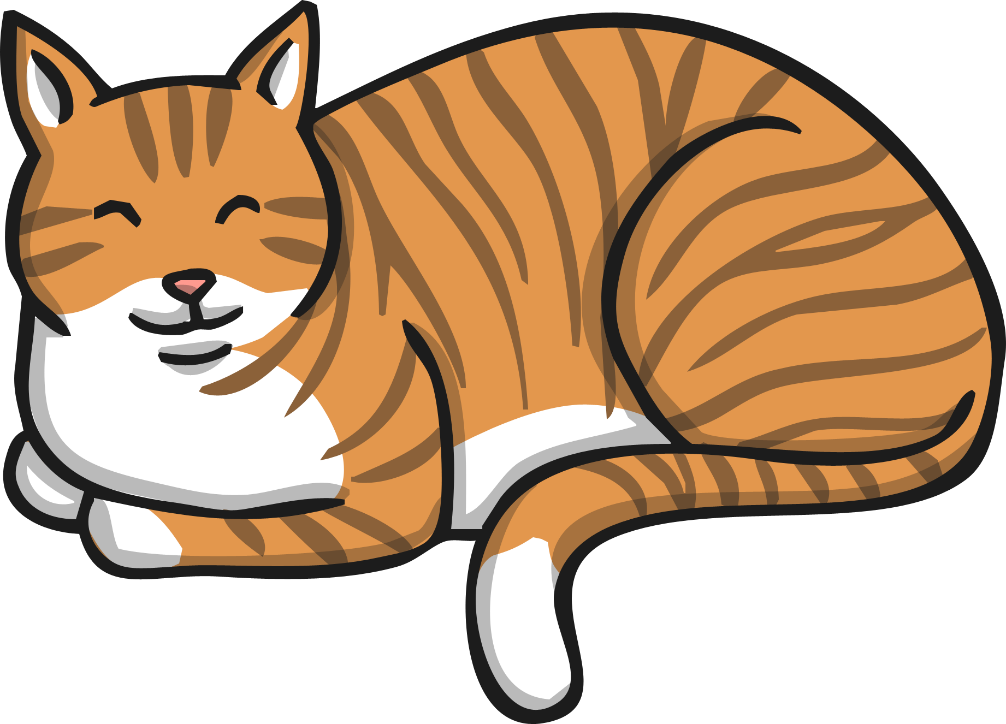 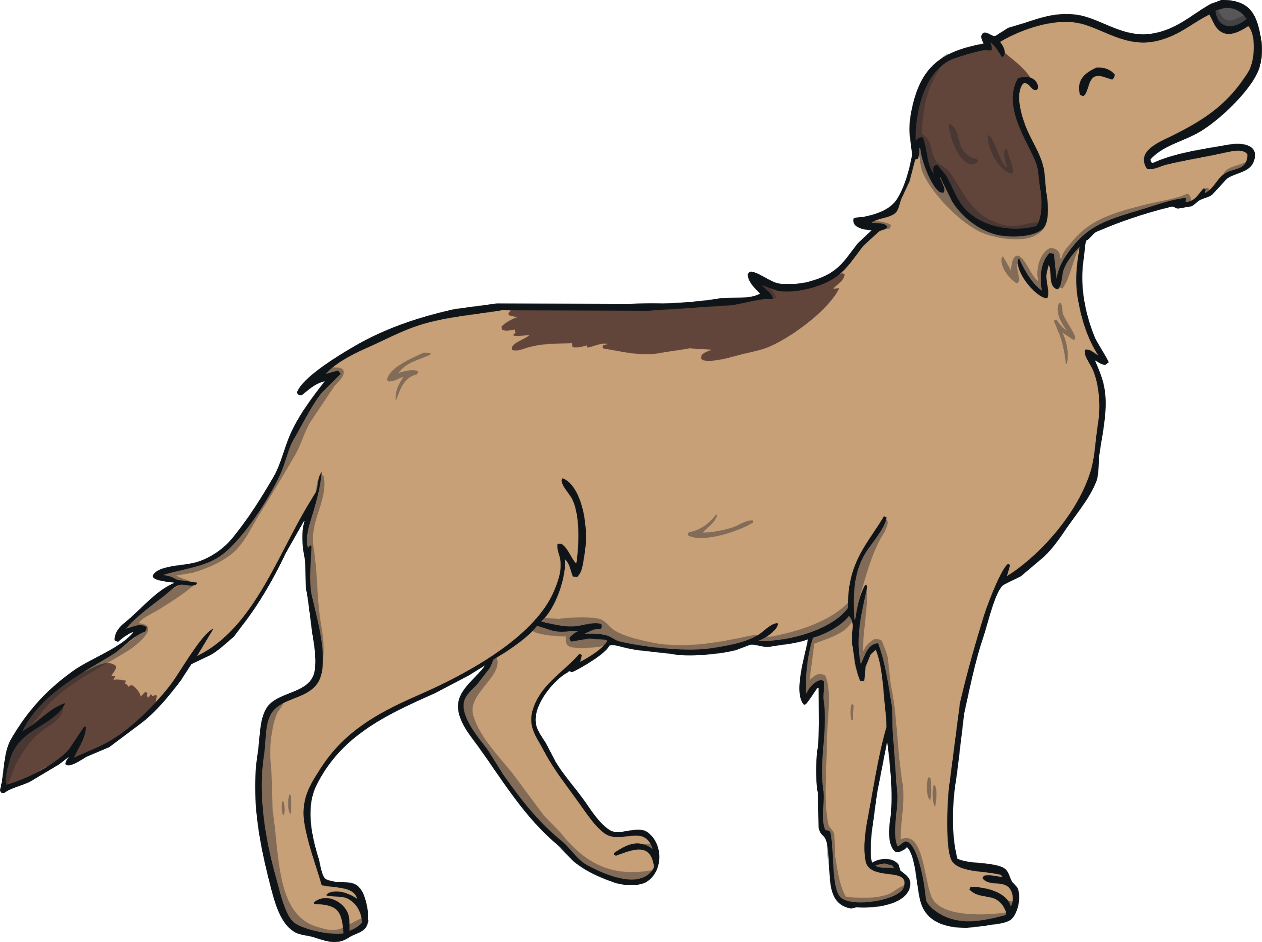 un serpent
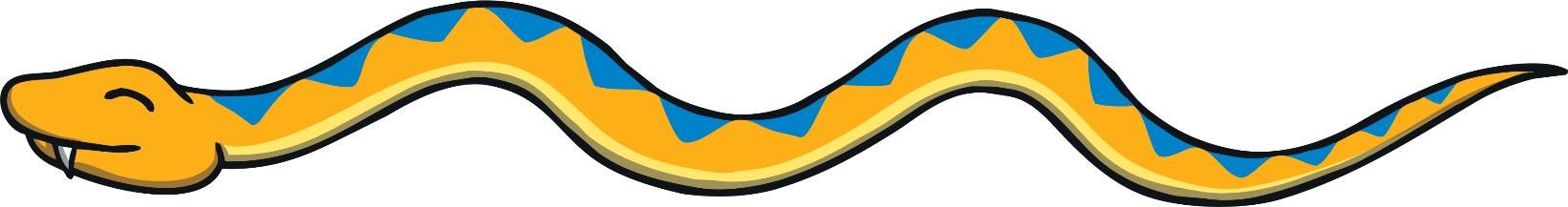 un cheval
un cochon
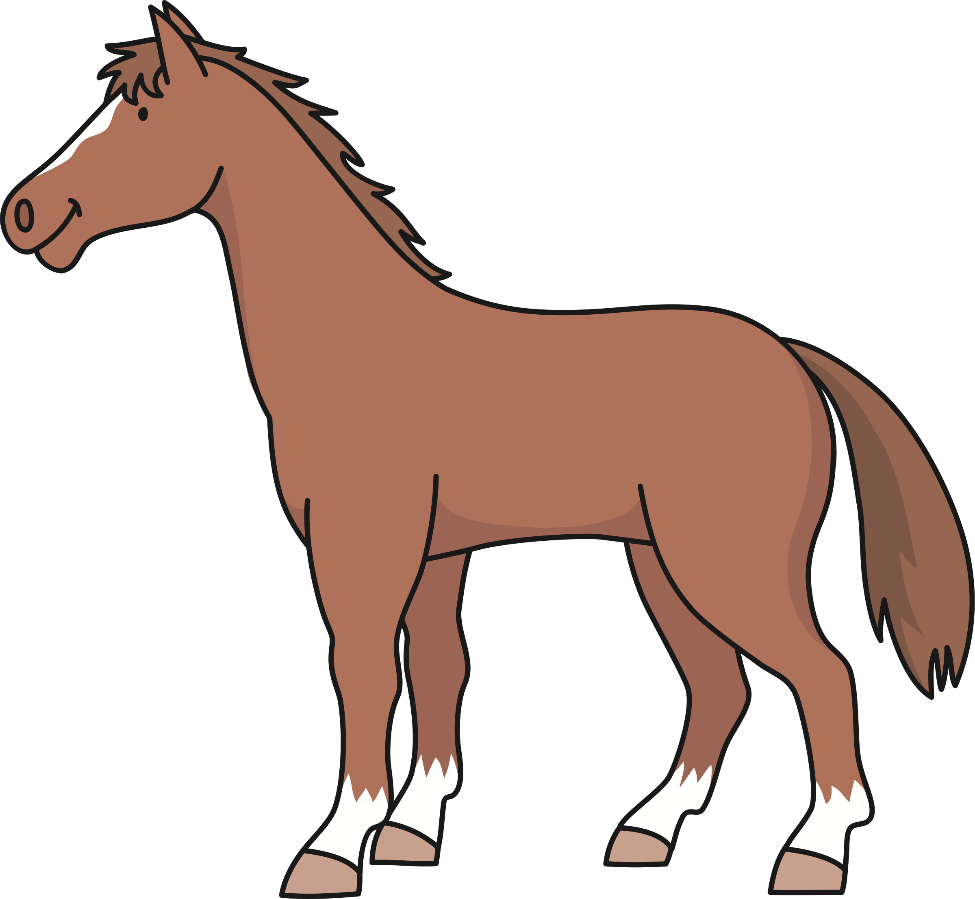 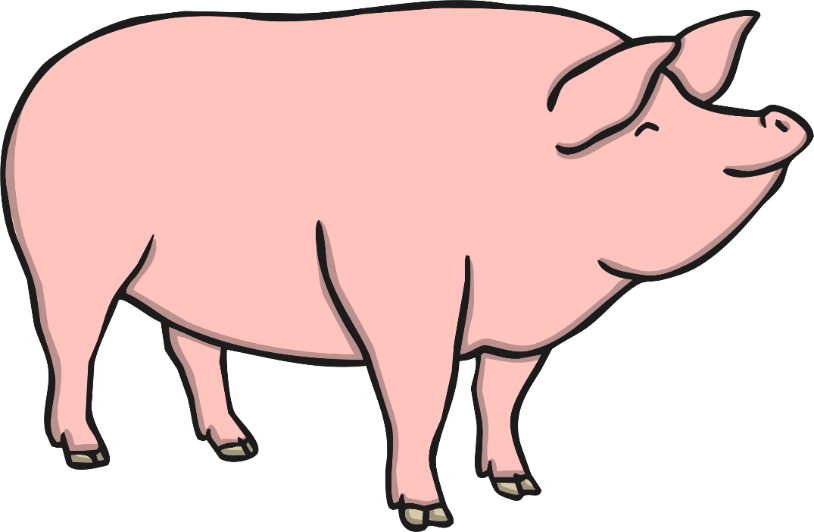 l’éléphant
un canard
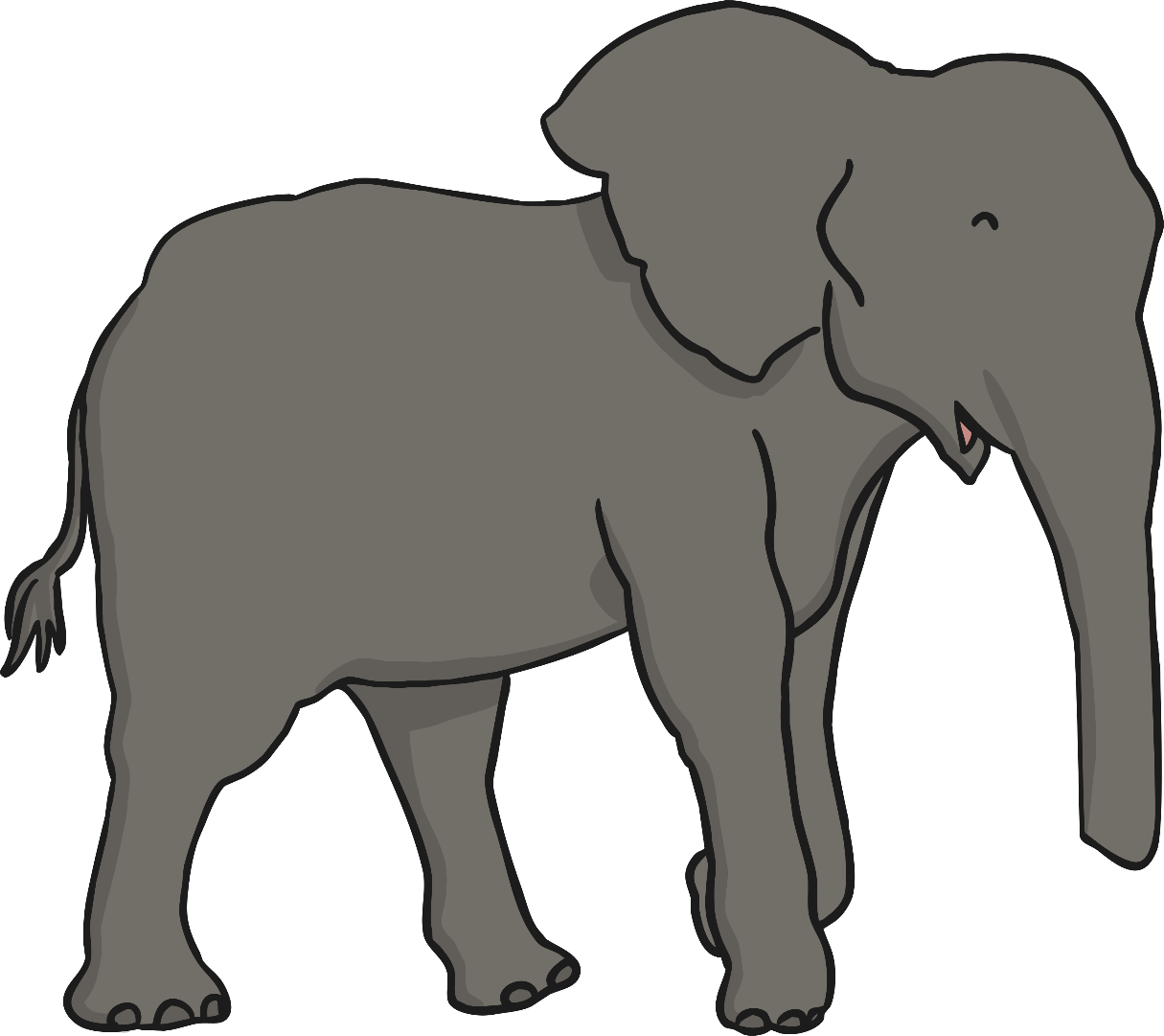 un rat
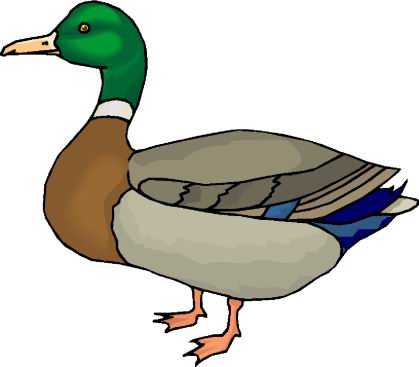 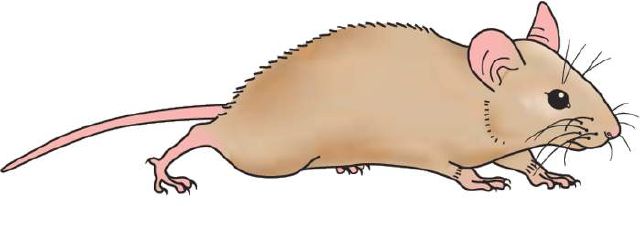 un papillon
une vache
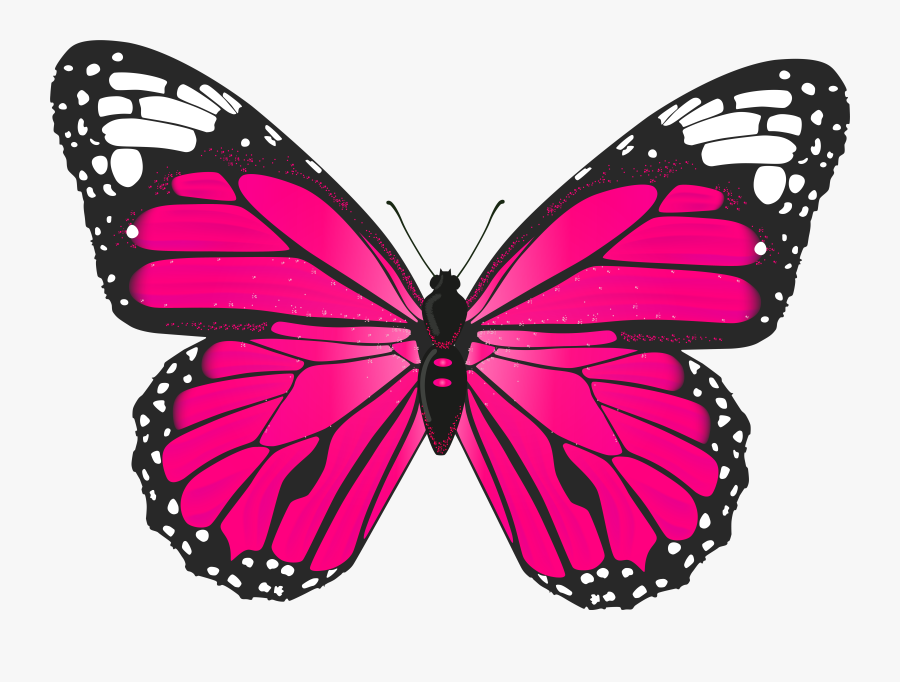 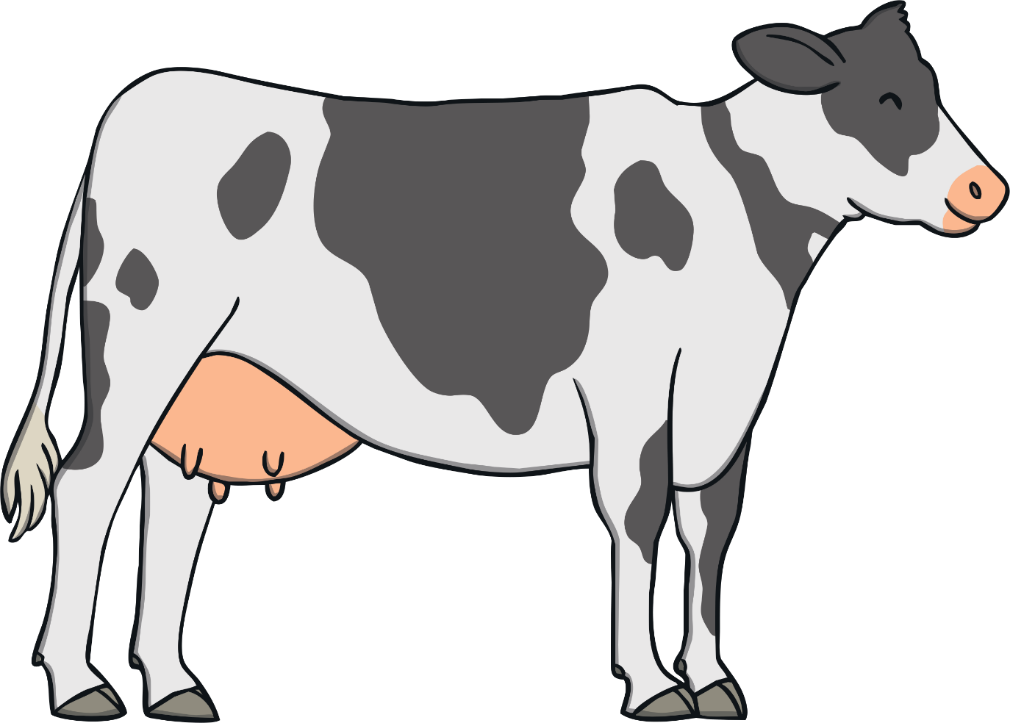 un tigre
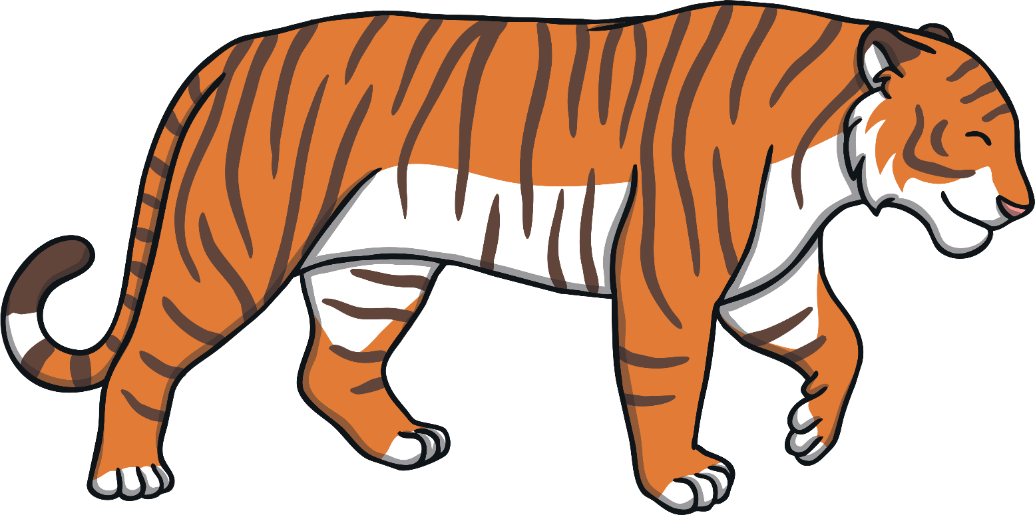 une girafe
un mouton
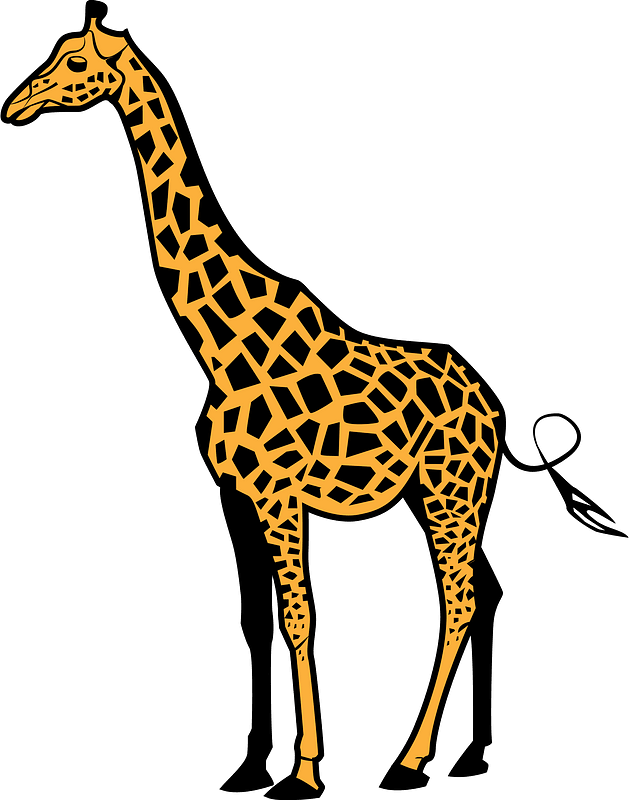 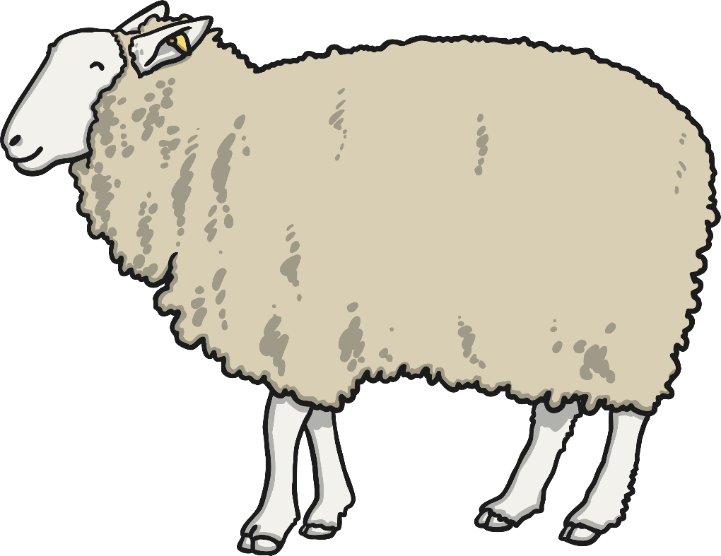 un oiseau
un hamster
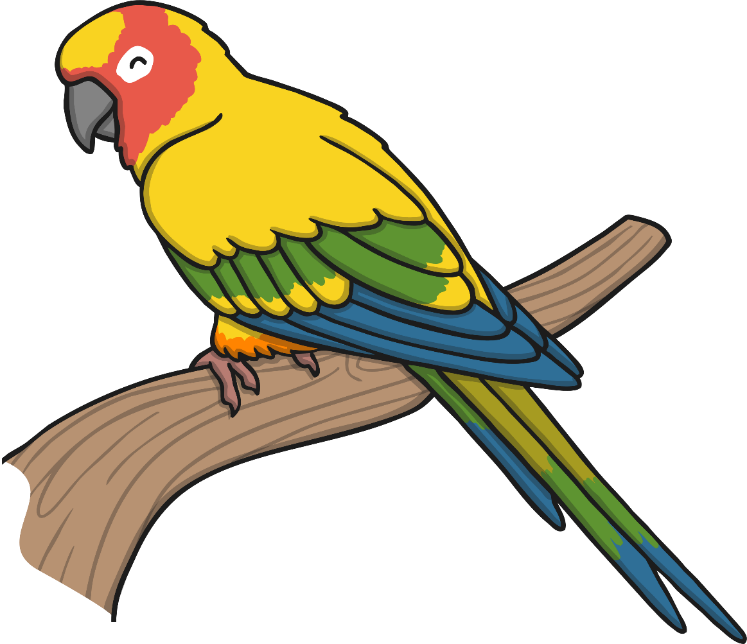 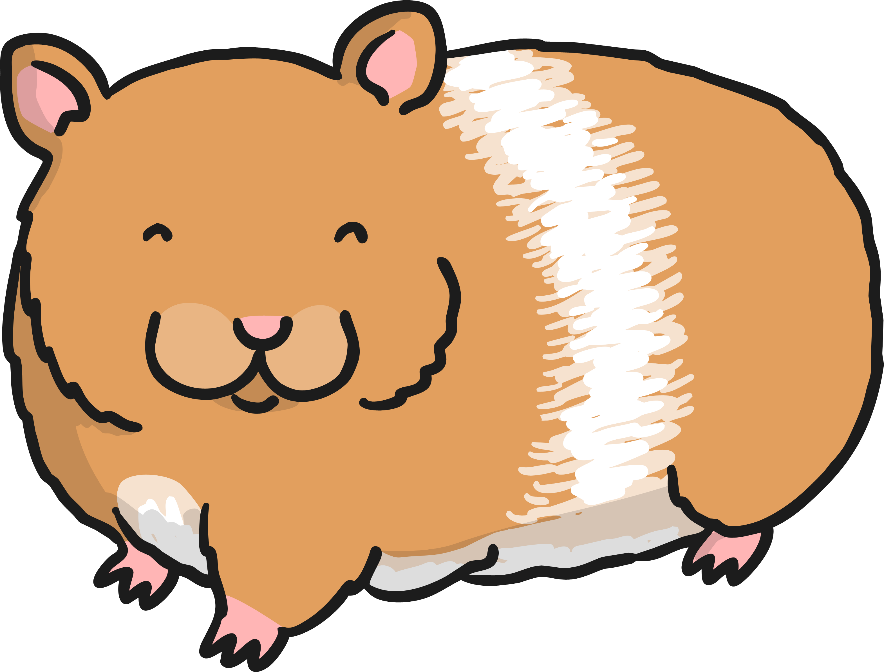 un lapin
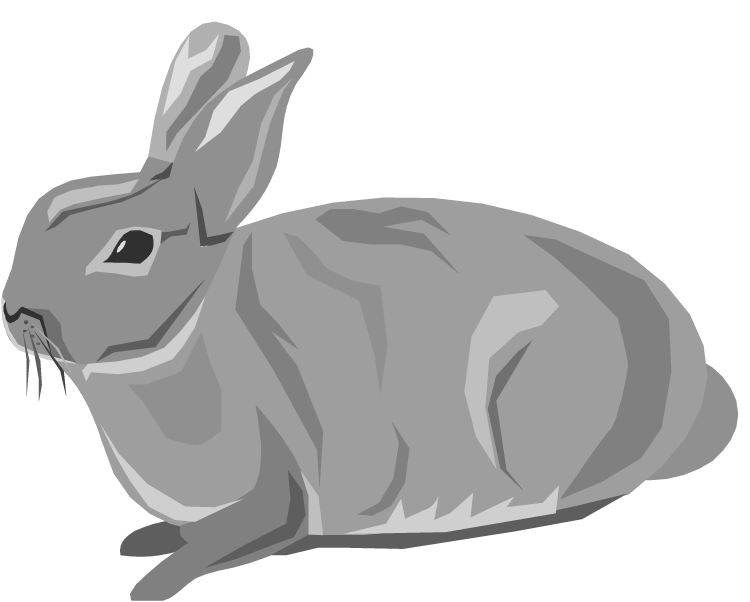 une souris
une tortue
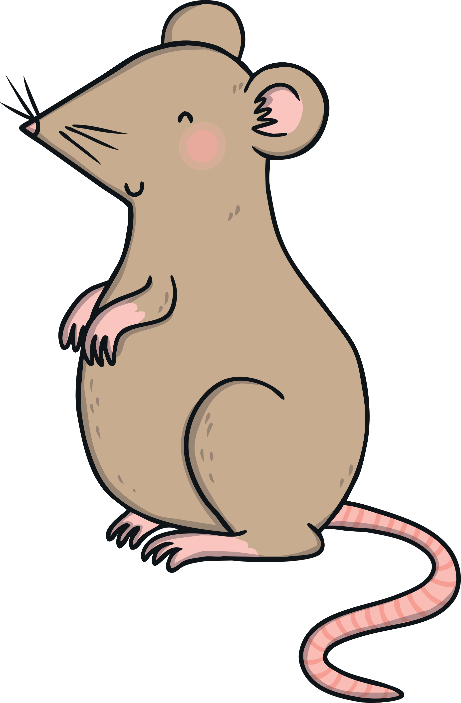 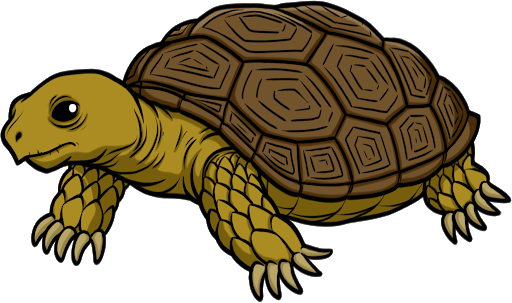 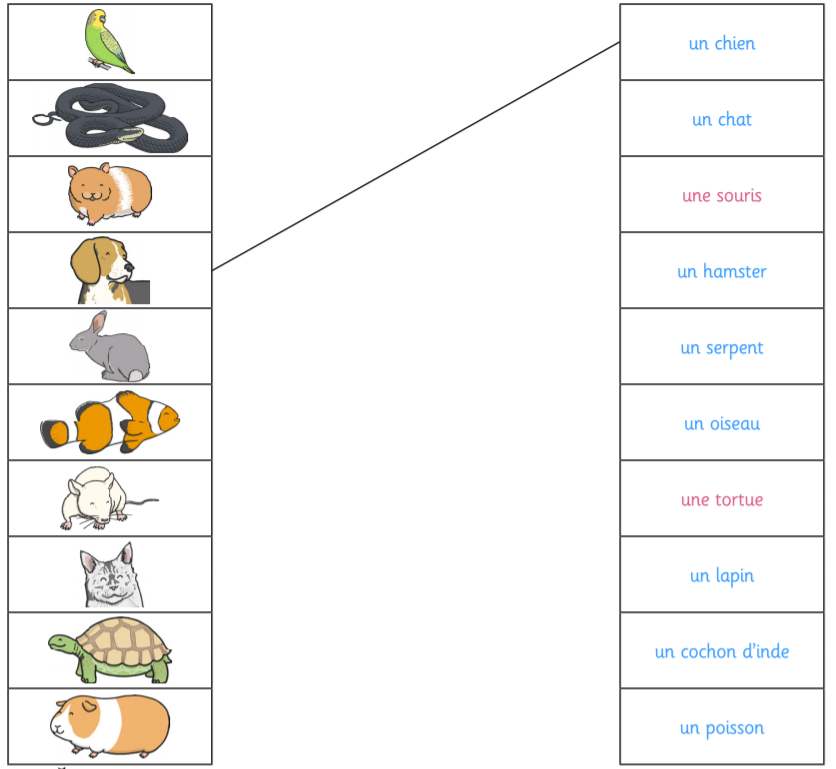 Task: Can you match the animal to the correct name in French? I have done one for you! 
4 in a Row! (2 players)
Player 1 – choose an animal and say it in French. If you get it right, cover it with your colour counter. Player 2 does the same until one person covers 4 in a row!
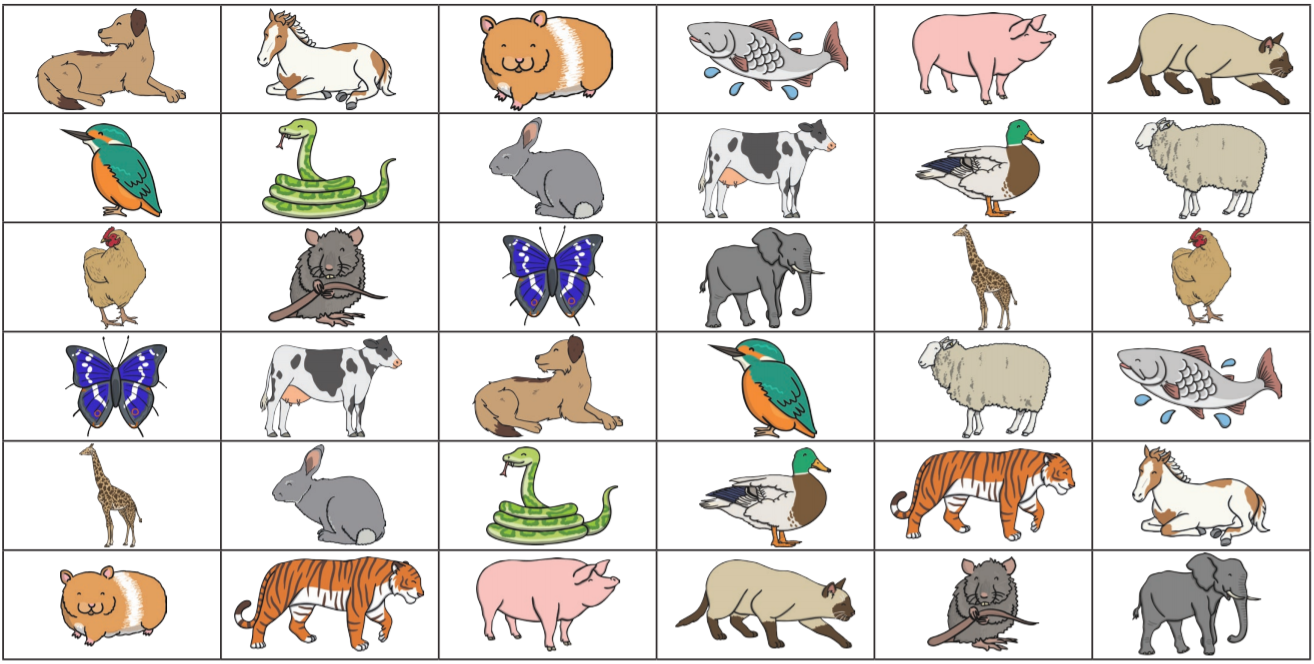 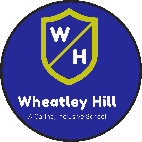 Date: Wednesday 10th  February 2021
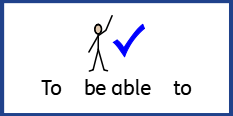 LO: To be able to recall family members in French
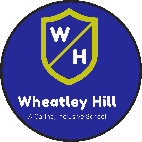 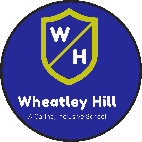 Subject: MFL - French
Pre-recorded Teaching
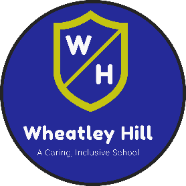 Access the online teaching below that will support you to complete the work in this lesson. This video will act as a support but all of the work can still be successfully understood & completed using paper-based versions of this pack. If you need further support to understand / complete work then please contact school via e-mail or telephone.
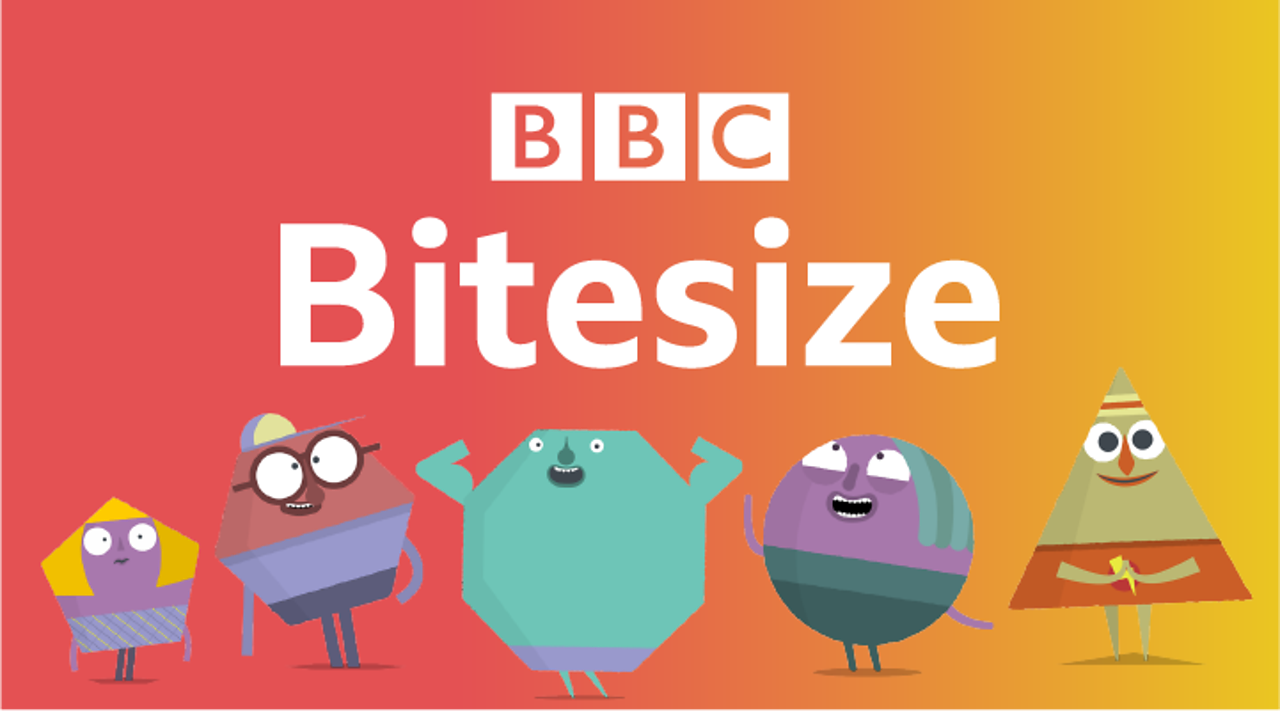 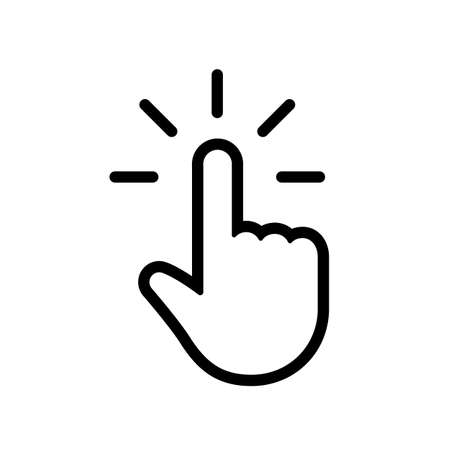 Click here
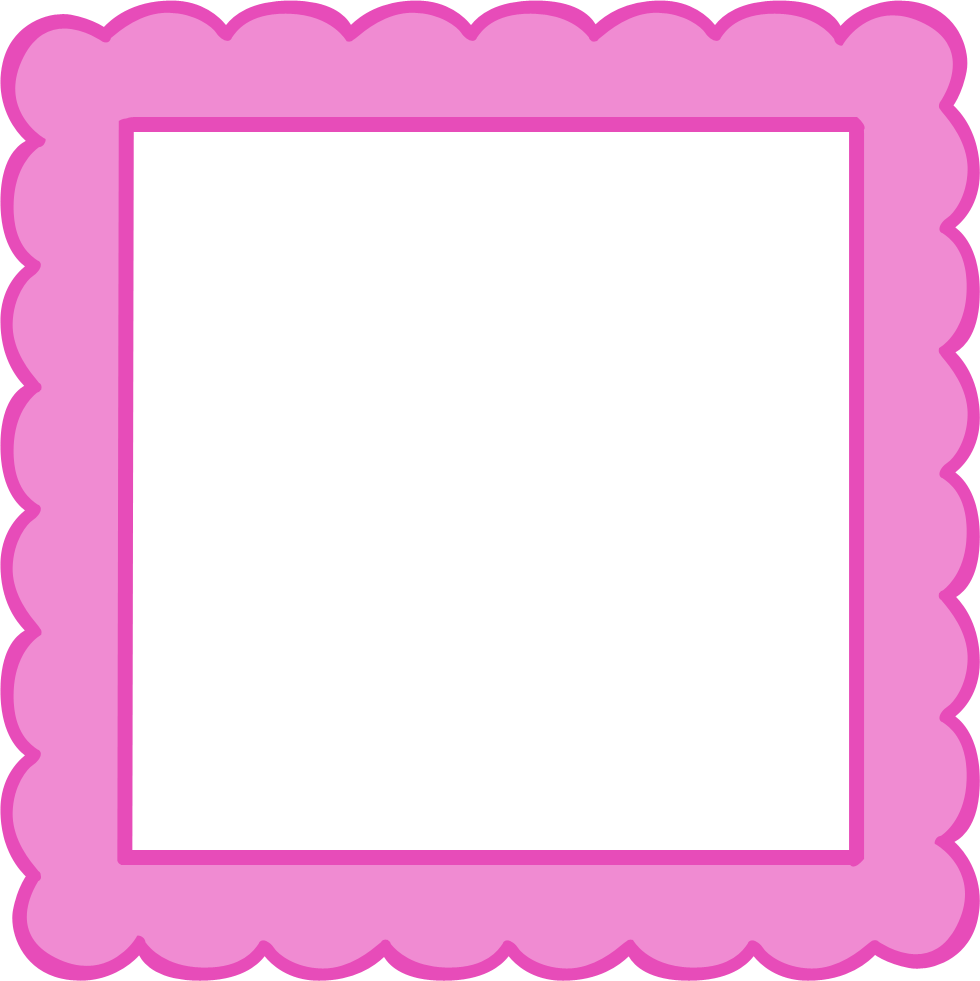 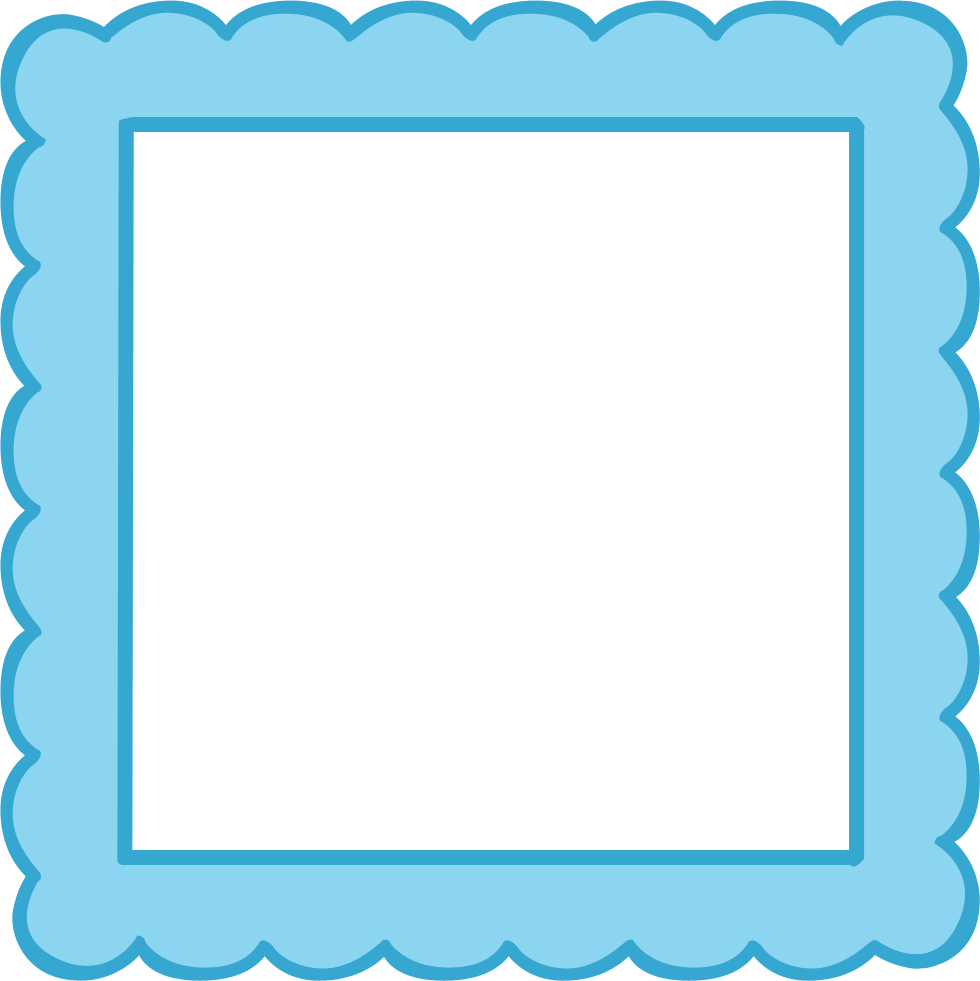 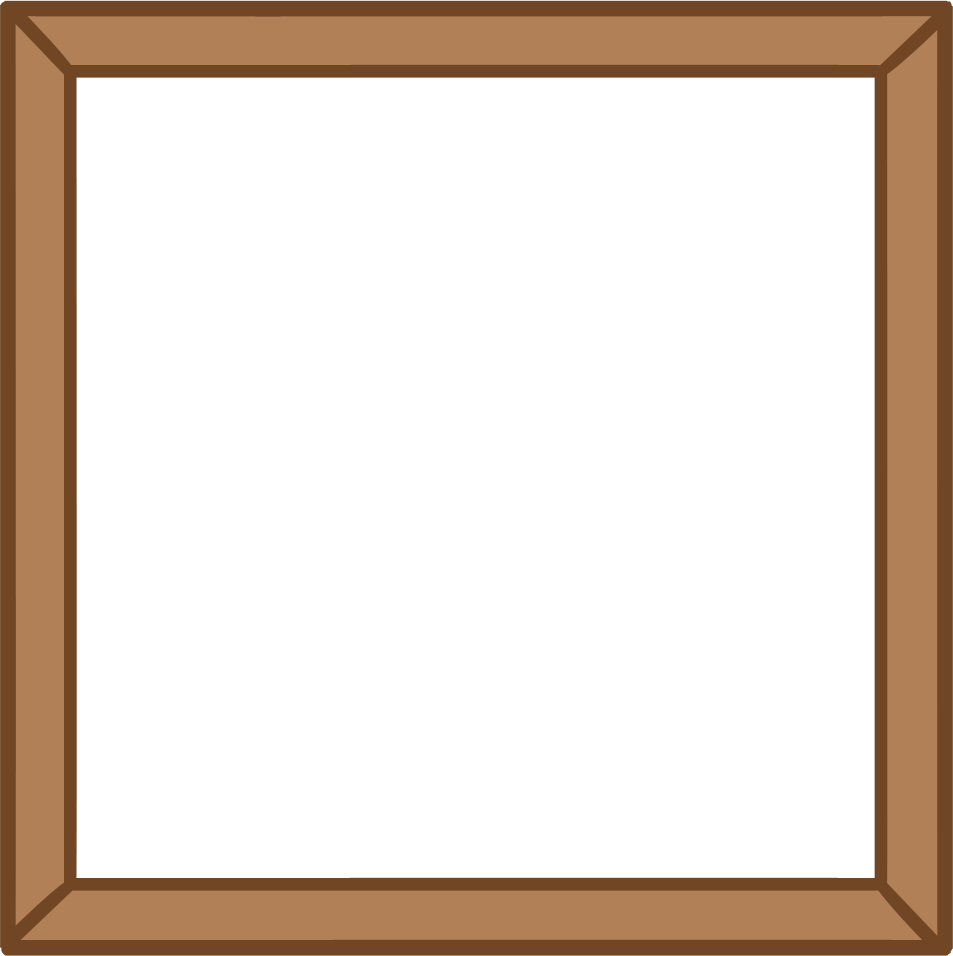 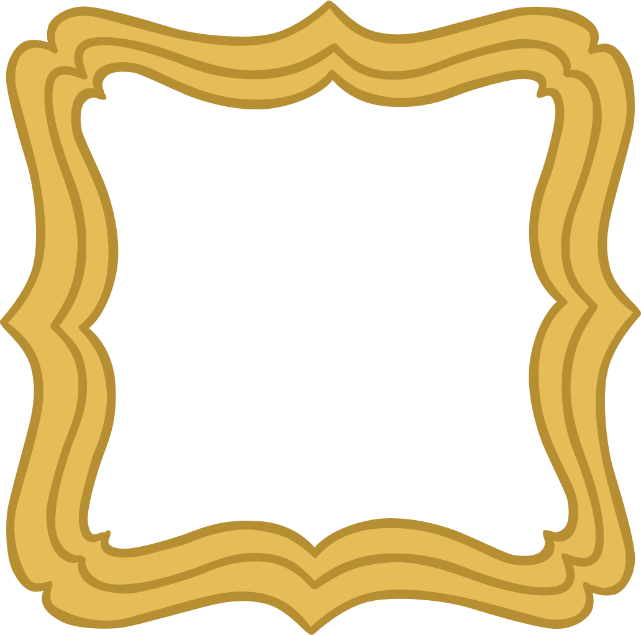 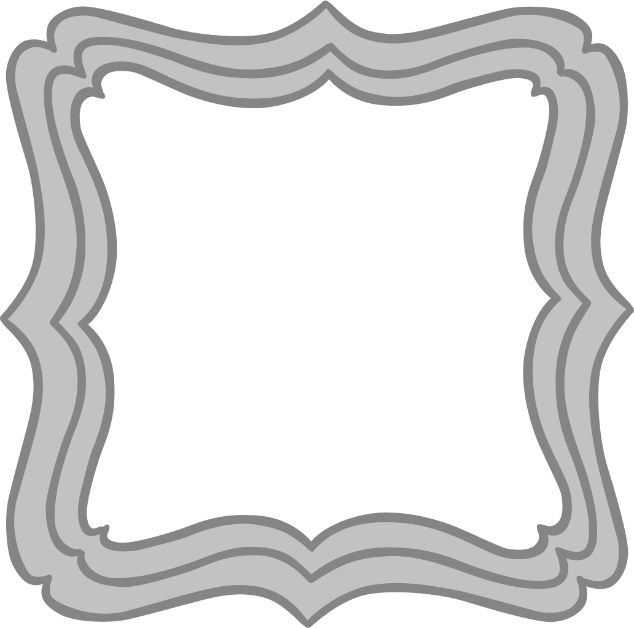 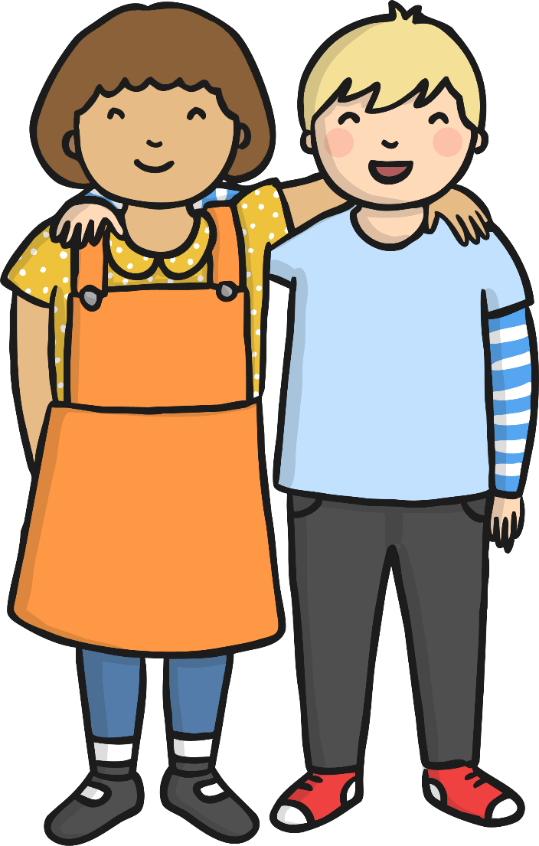 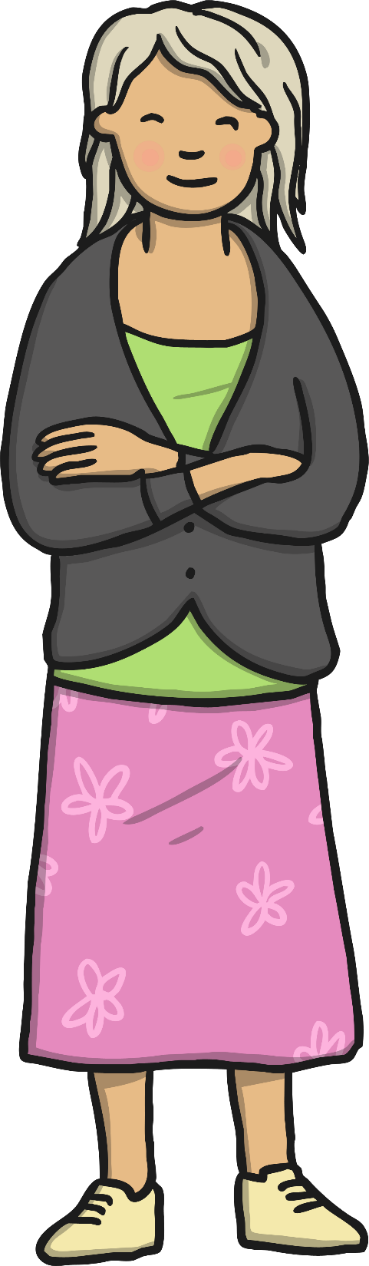 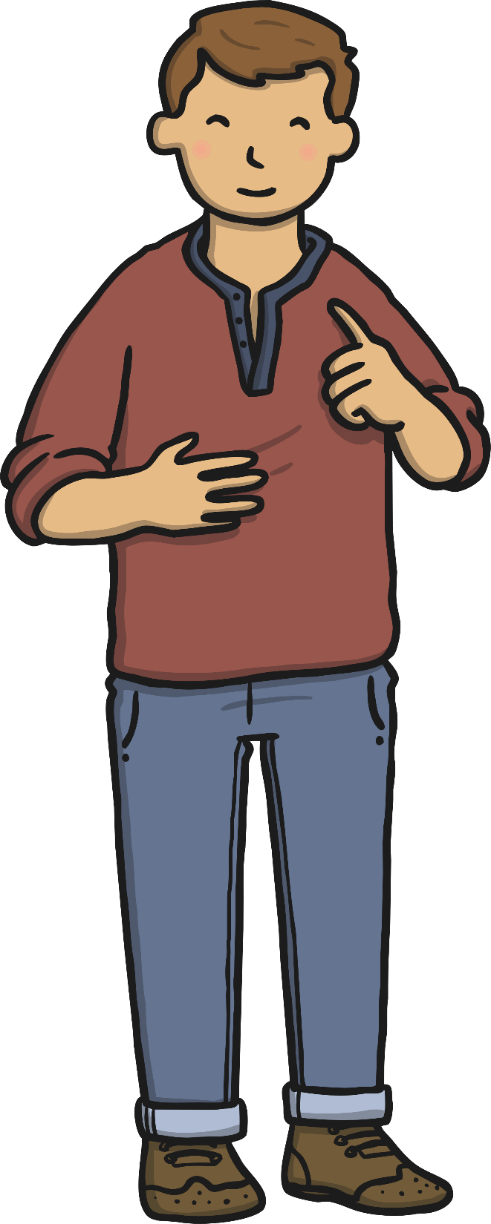 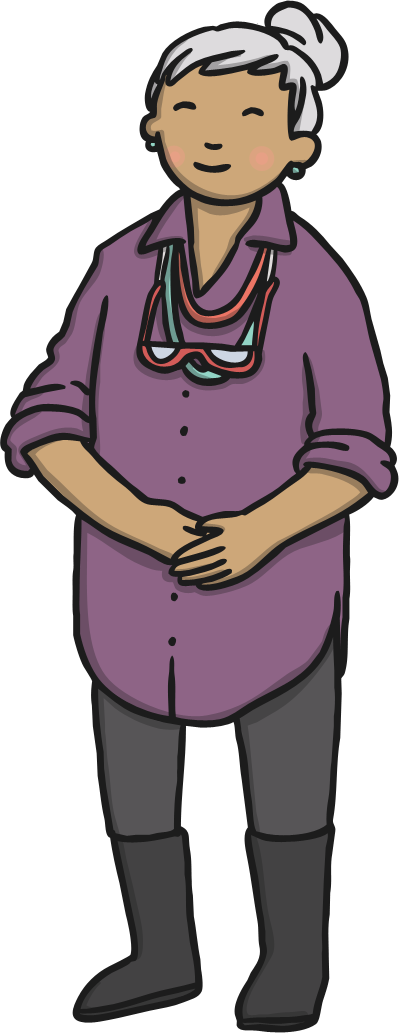 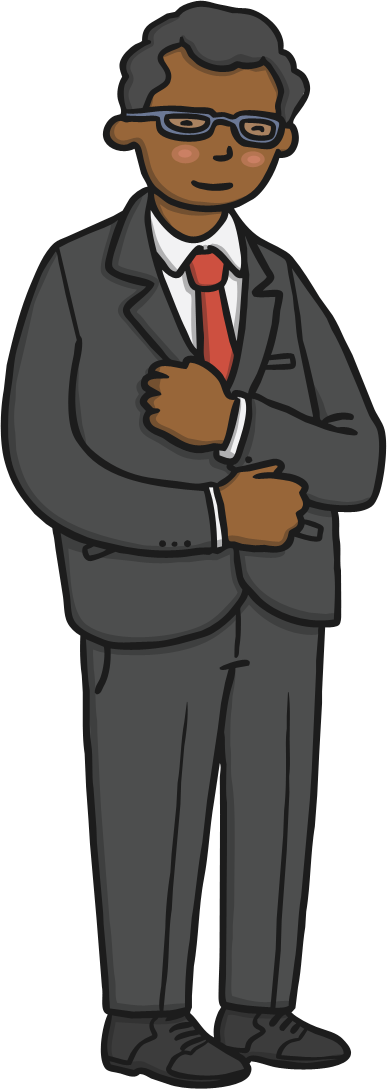 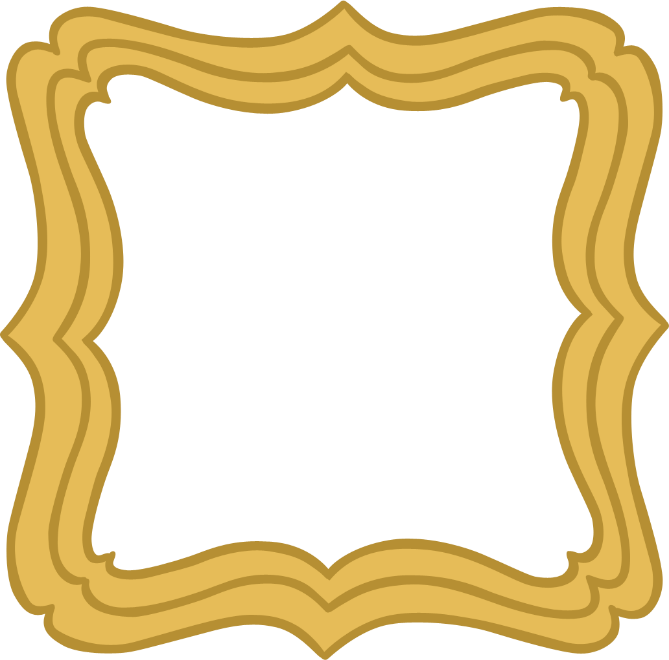 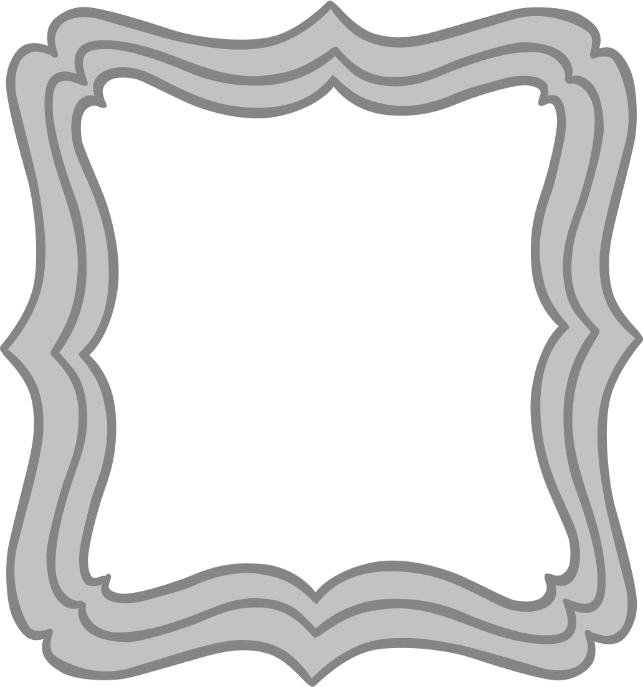 le frèrebrother
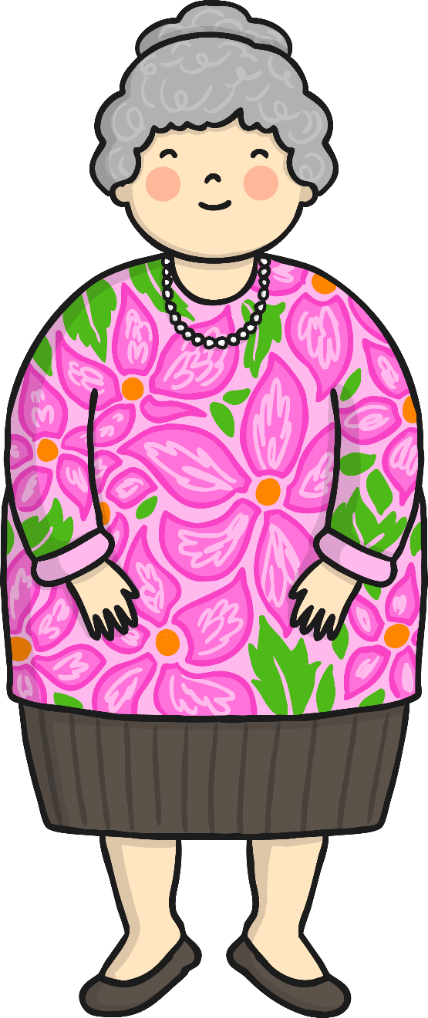 le père
father
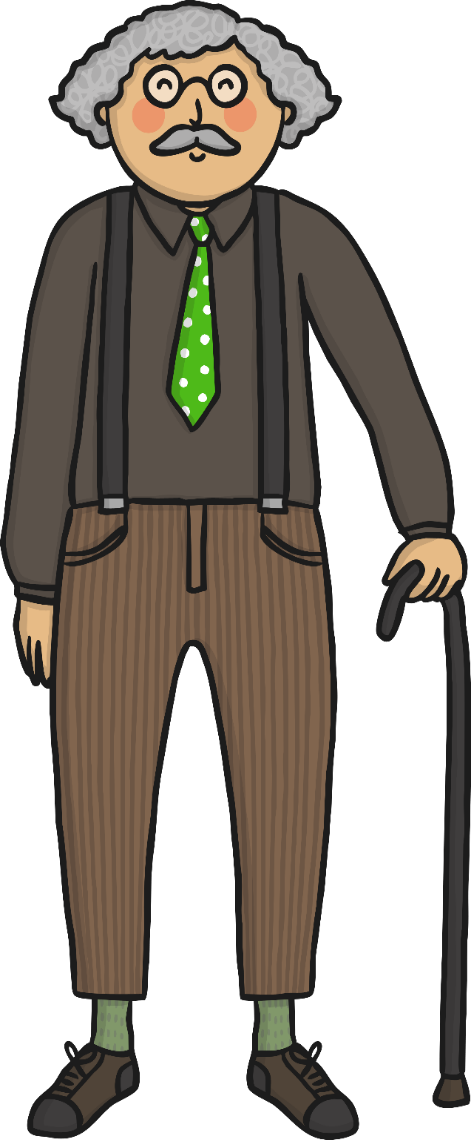 la soeur
sister
La tante
auntie
l’oncle
uncle
la mère
mother
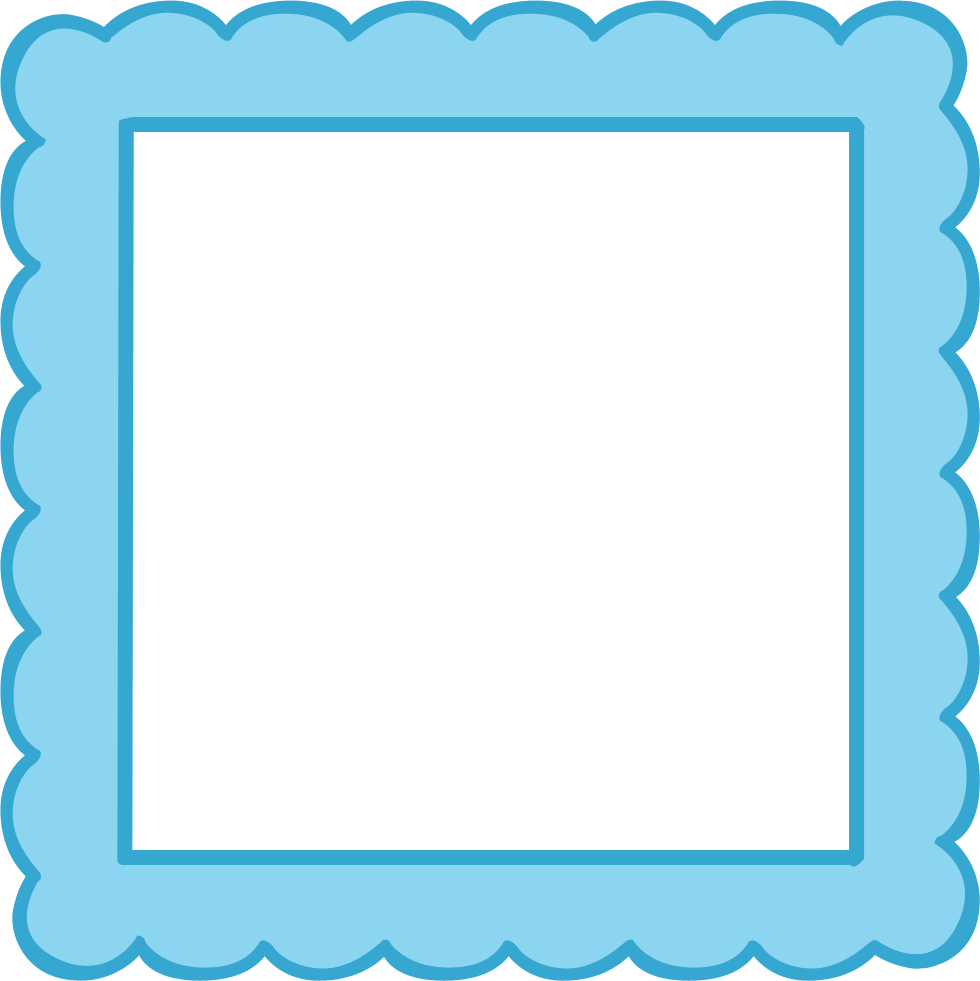 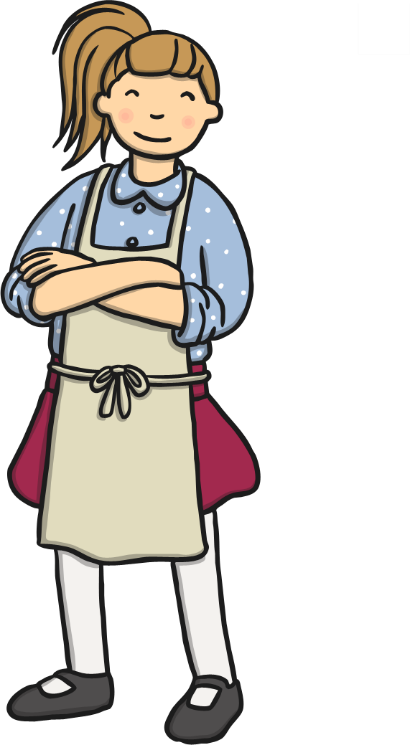 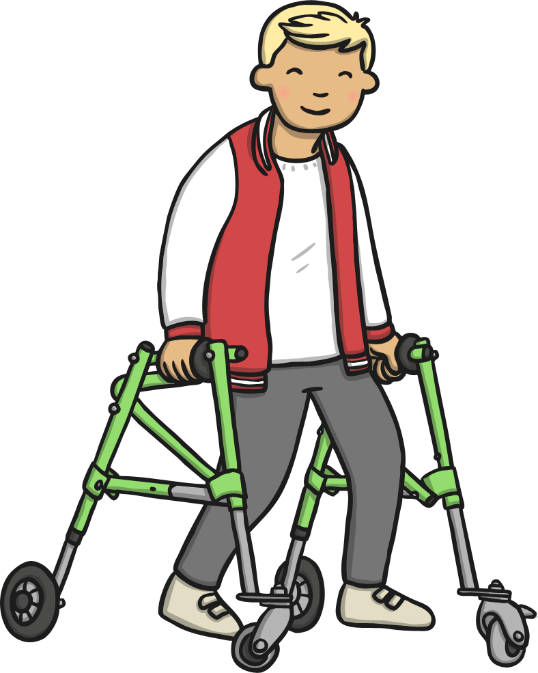 le grand-père
grandfather
la grand-mère
grandmother
le cousin  cousin (male)
la cousine  cousin (female)
Le grand-pére
Eric
Mollie’s Family Tree…
La grand-mére
Joan
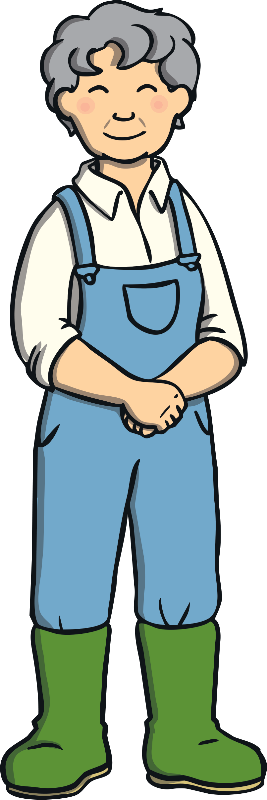 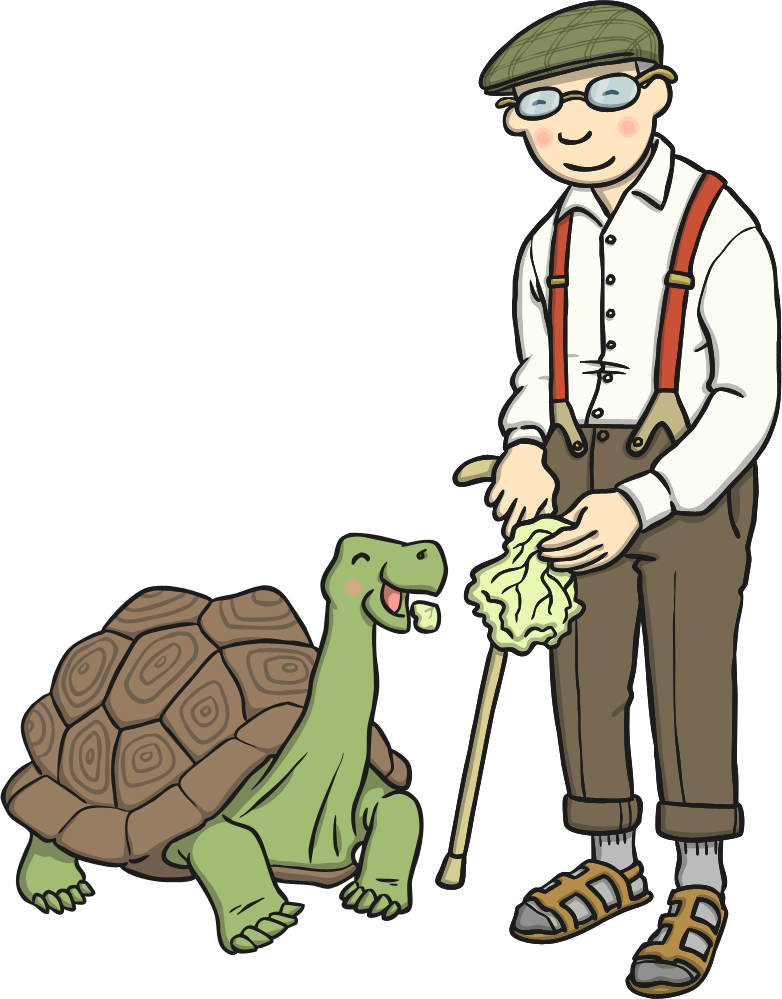 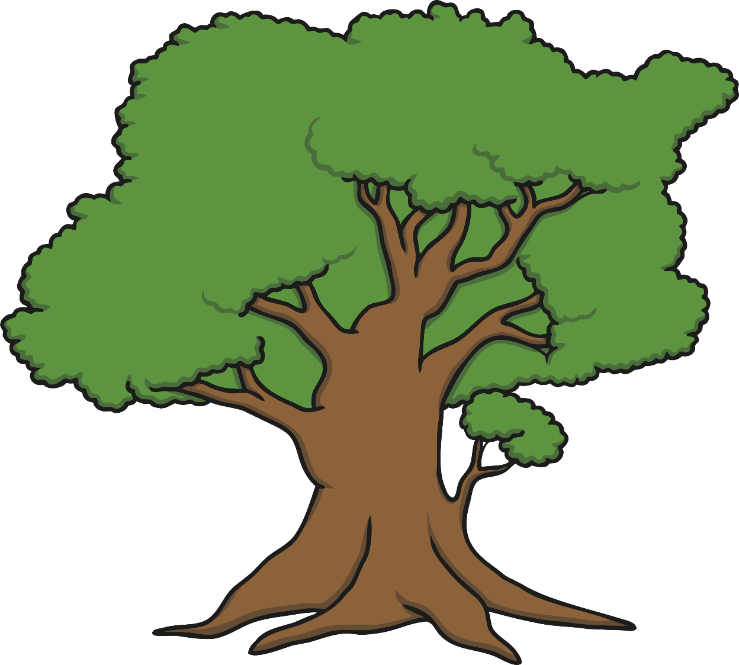 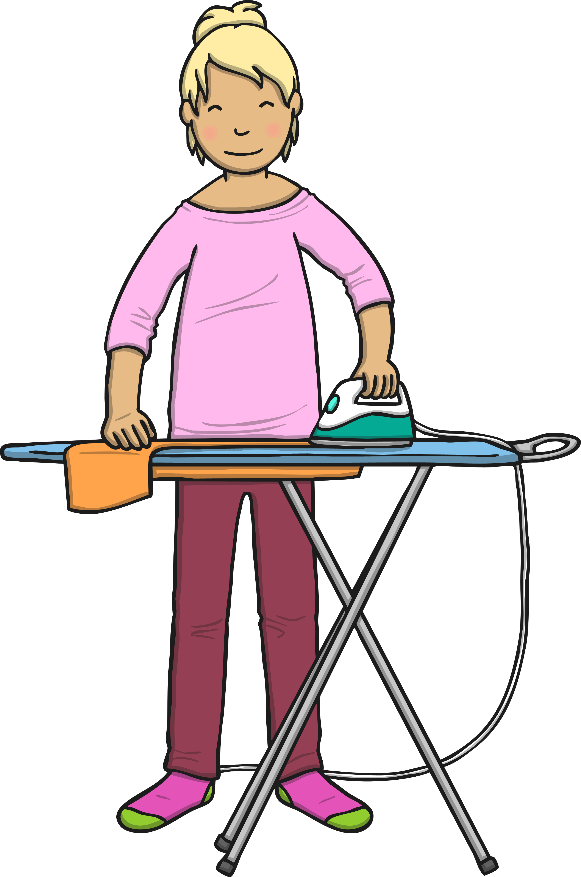 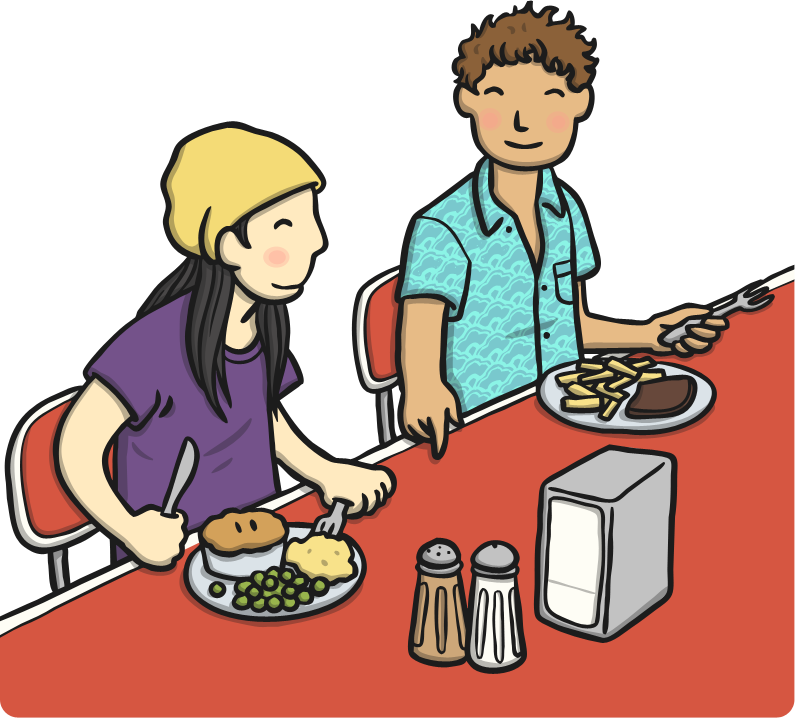 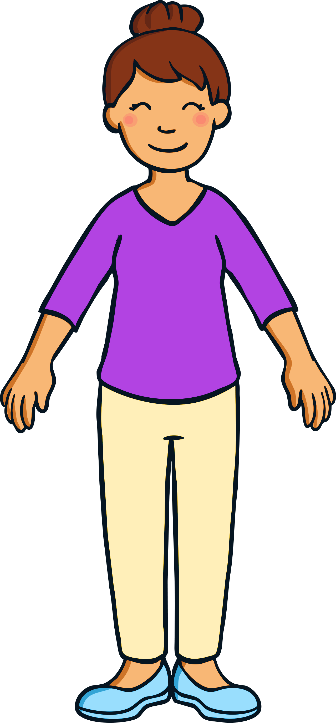 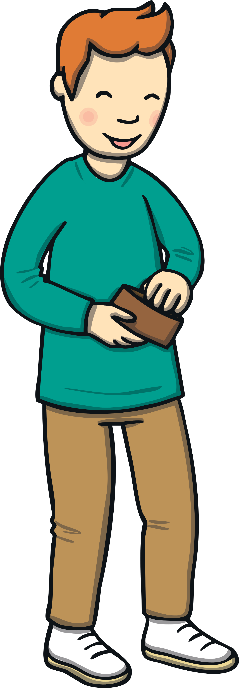 La mére
Claire
La tante
Carol
Le pére
Lee
L’ oncle
Steven
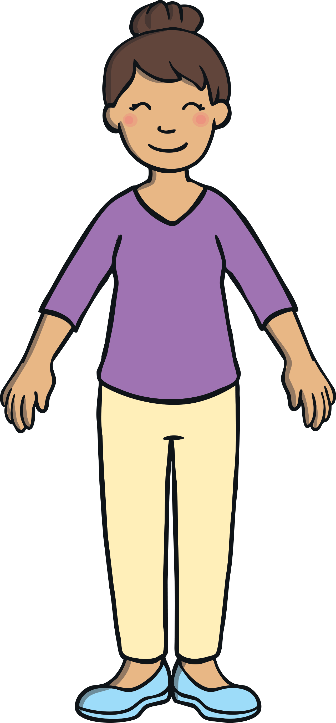 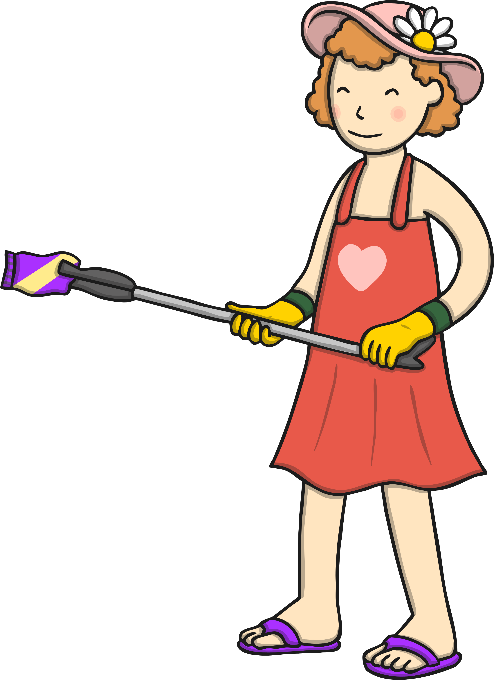 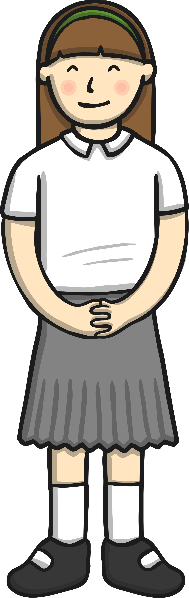 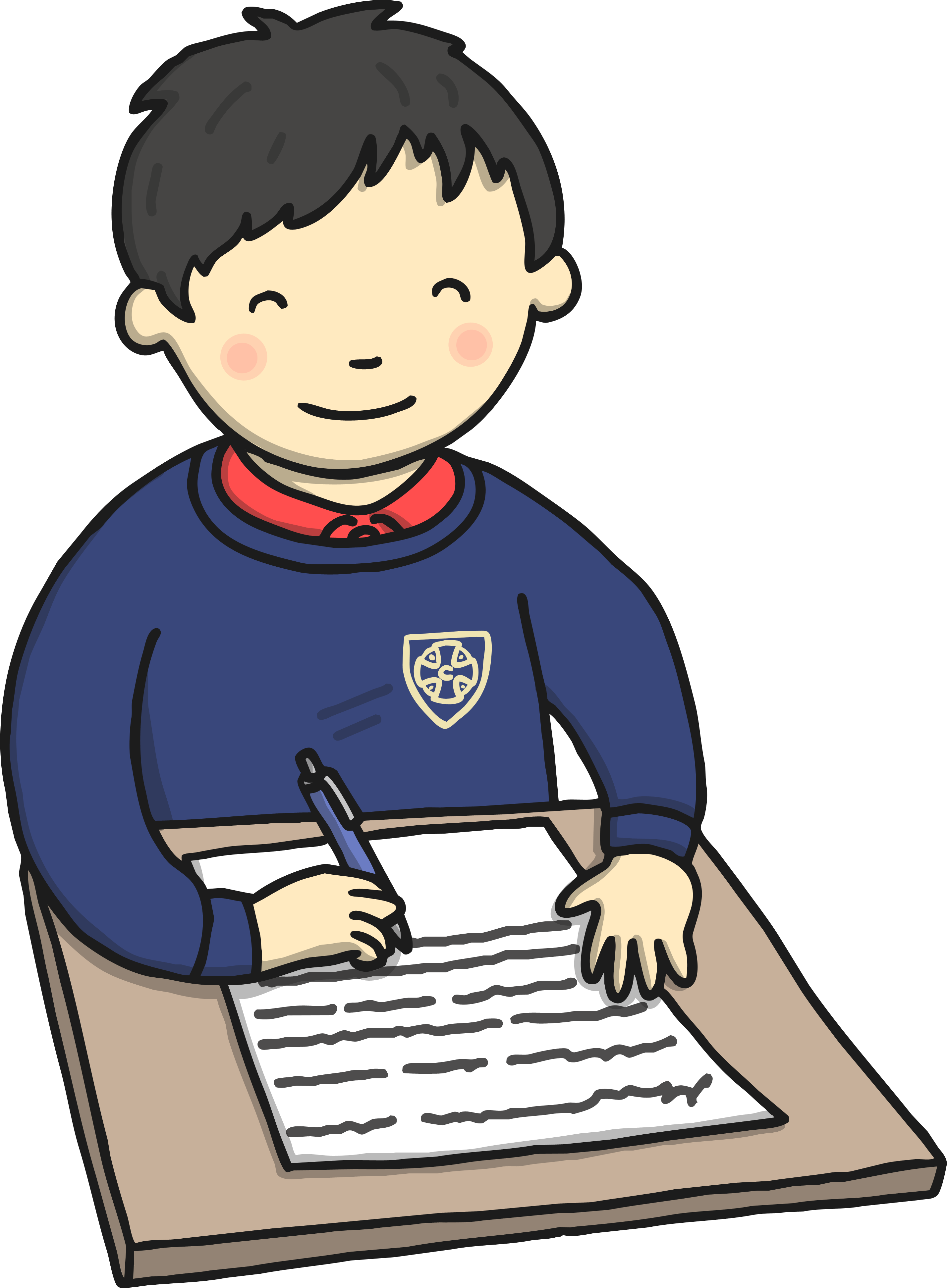 Mollie
La soeur
Lily
La souer
Daisy
Le cousin
Harrison
Your task: can you create your own family tree using the French vocabulary for…

Grandma
Grandad
Mam
Dad
Brother
Sister 
Auntie
Uncle
Cousin
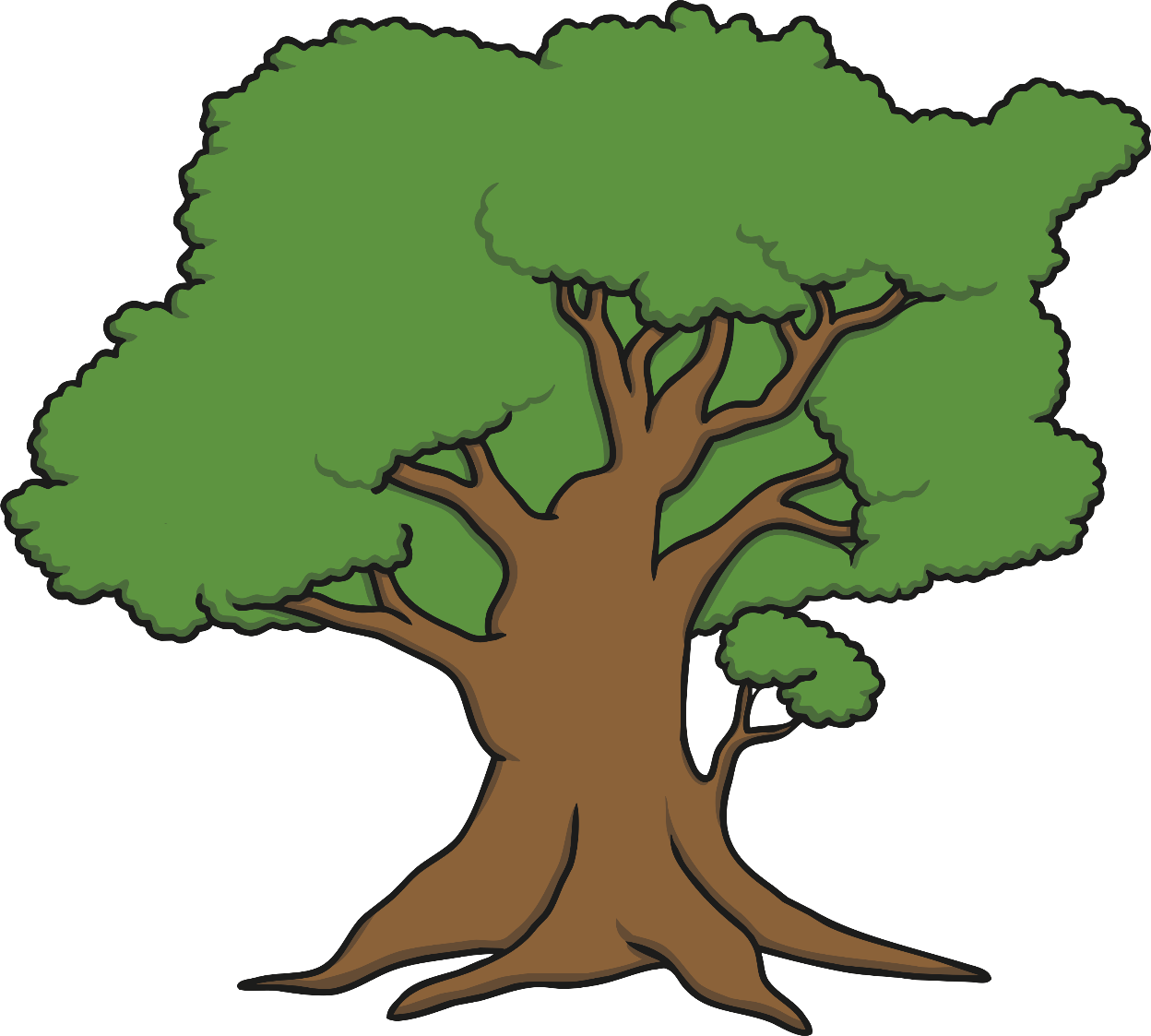 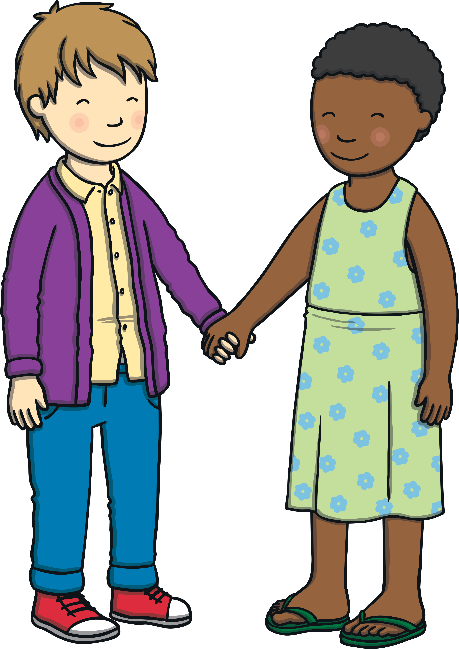 You
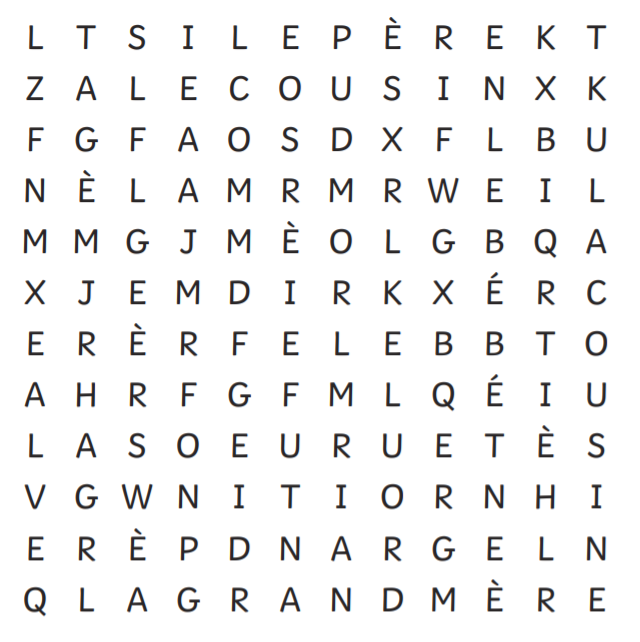 Can you find the French family member words in the word search? I have found one for you!
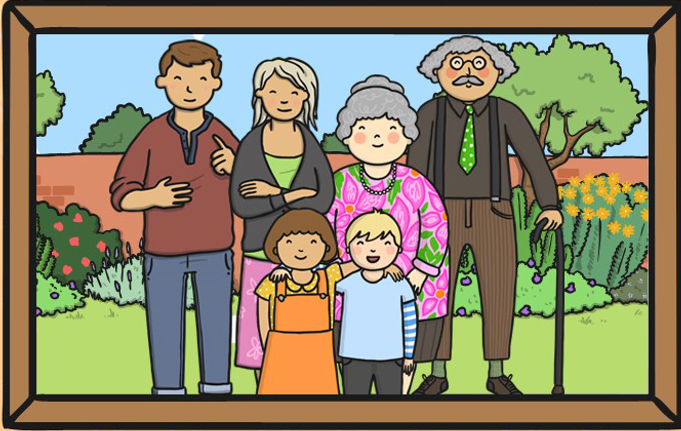 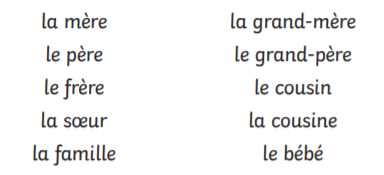 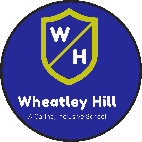 Date: Thursday 11th February 2021
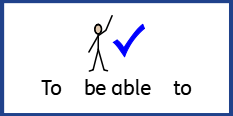 LO: To be able to recall breakfast foods in French
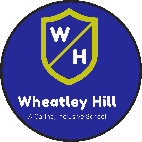 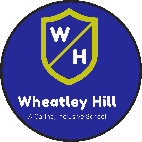 Subject: MFL - French
Pre-recorded Teaching
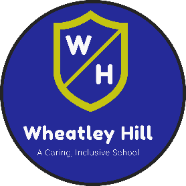 Access the online teaching below that will support you to complete the work in this lesson. This video will act as a support but all of the work can still be successfully understood & completed using paper-based versions of this pack. If you need further support to understand / complete work then please contact school via e-mail or telephone.
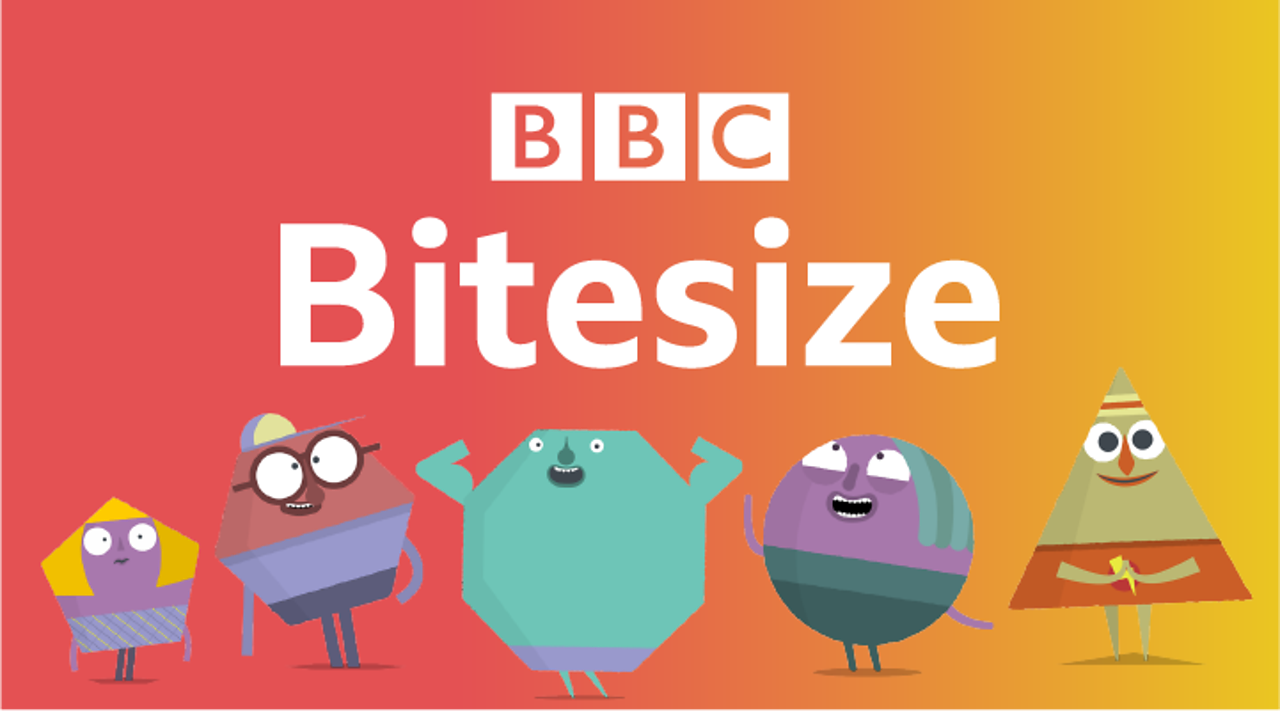 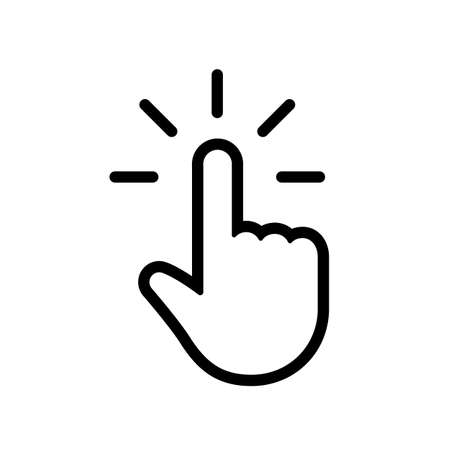 Click here
le jus 
d’orange

orange juice
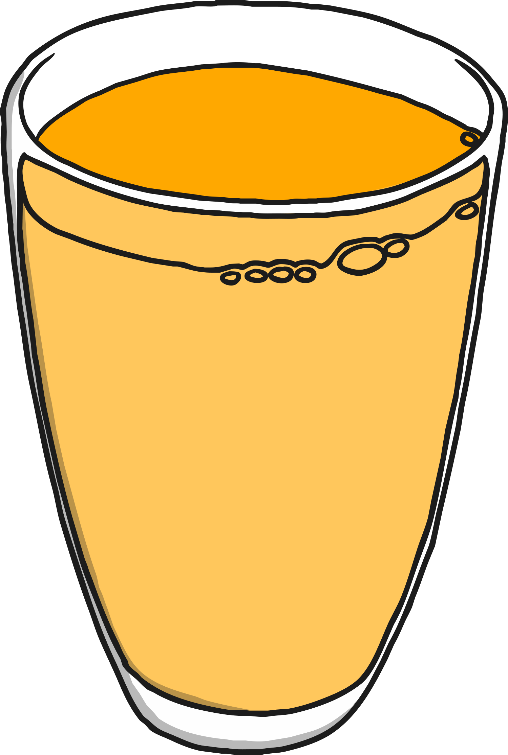 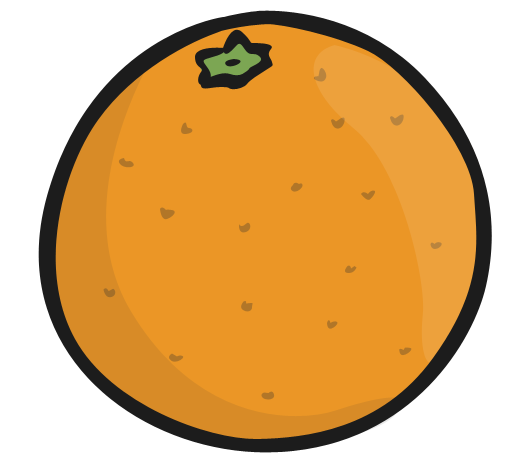 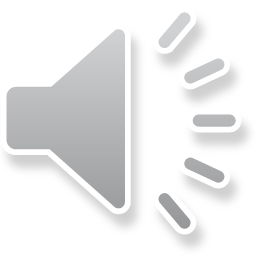 Click me!
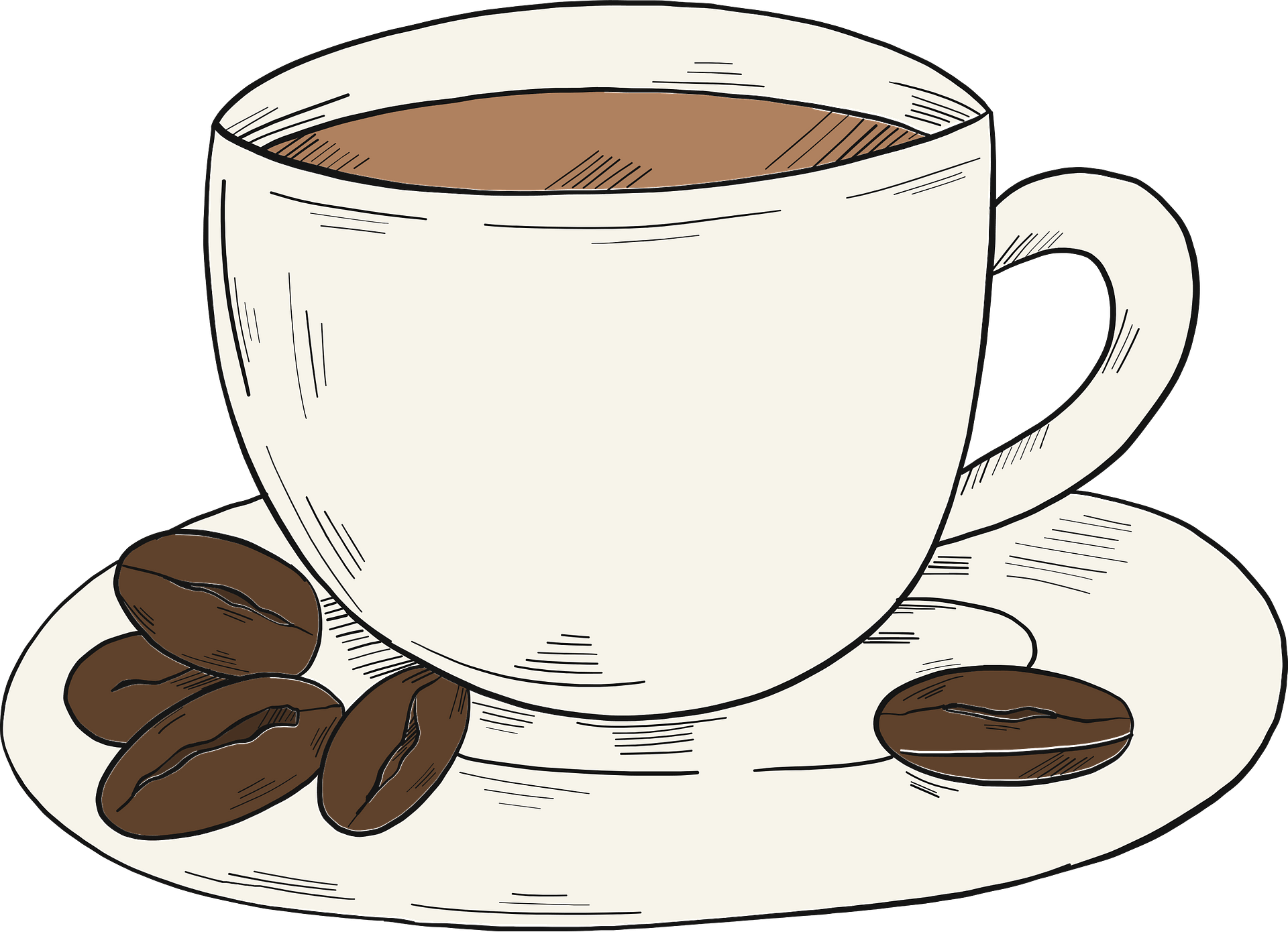 le café

coffee
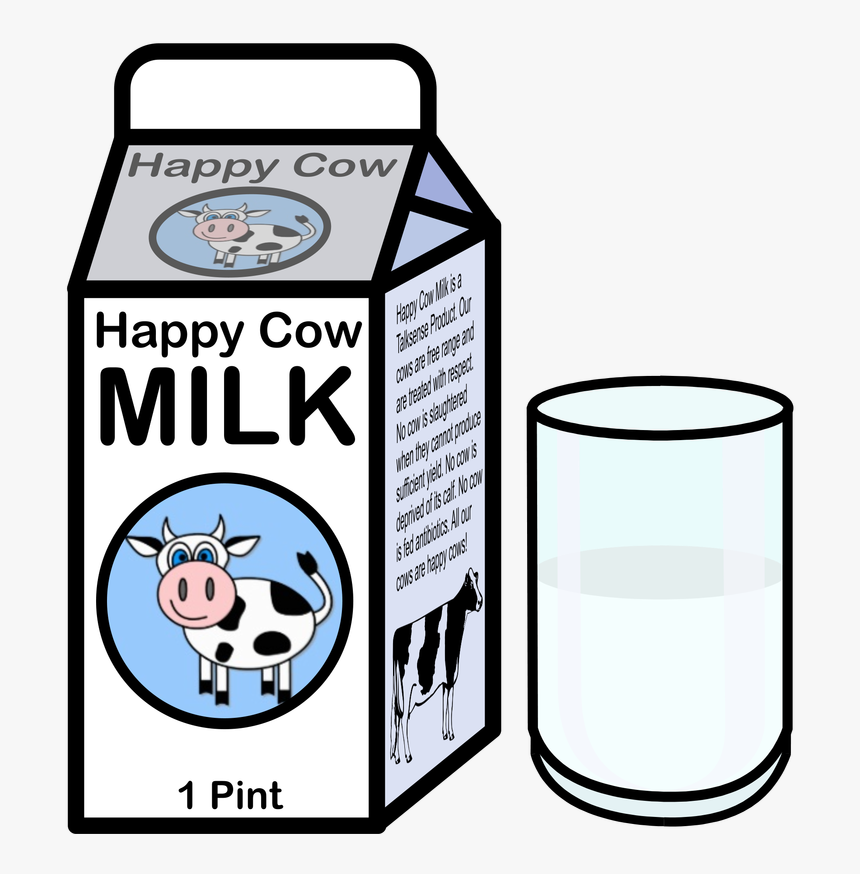 le lait

milk
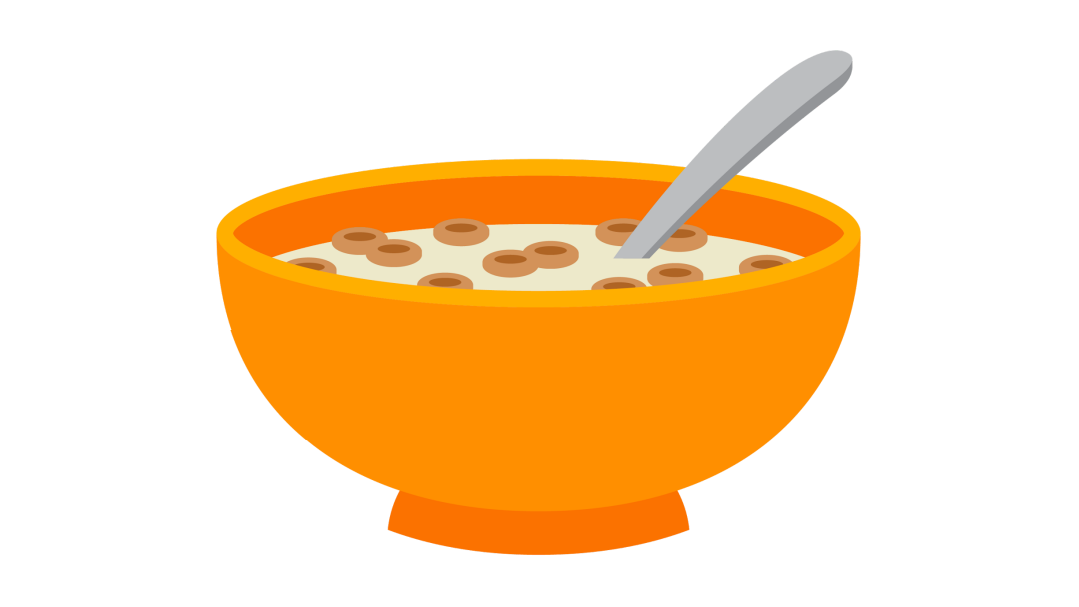 les céréals

cereal
le pain grille

toast
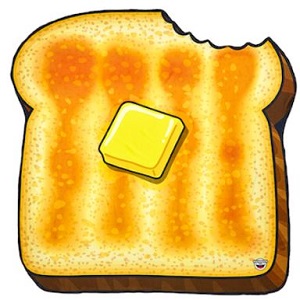 le beurre

butter
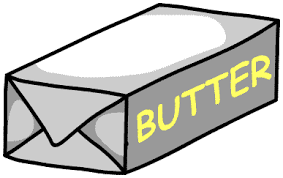 le confiture

jam
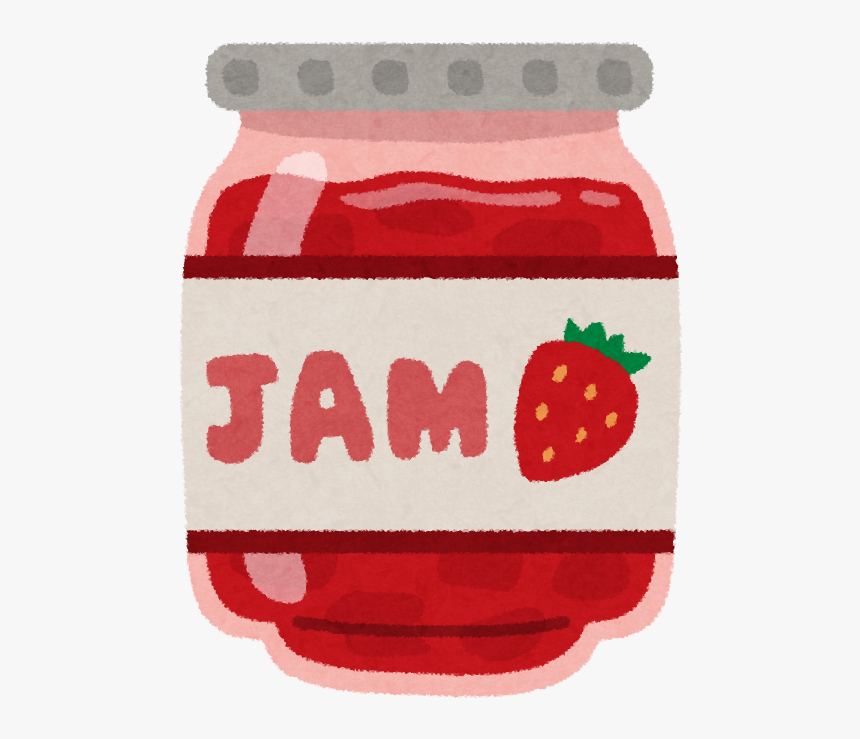 les chocolat chaud

hot chocolate
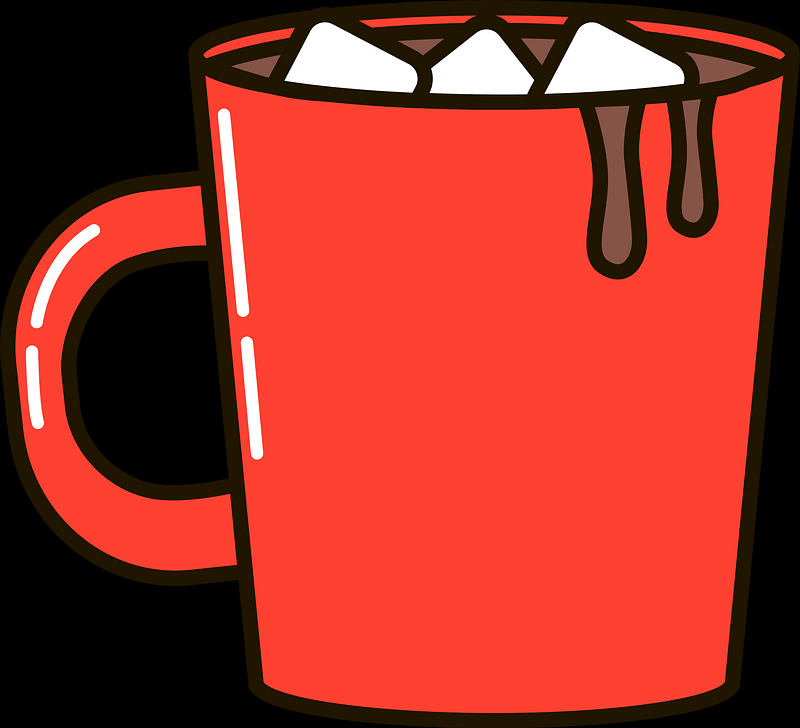 le pain au chocolat

chocolate bread
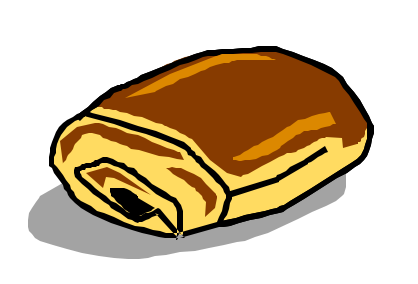 le croissant

croissant
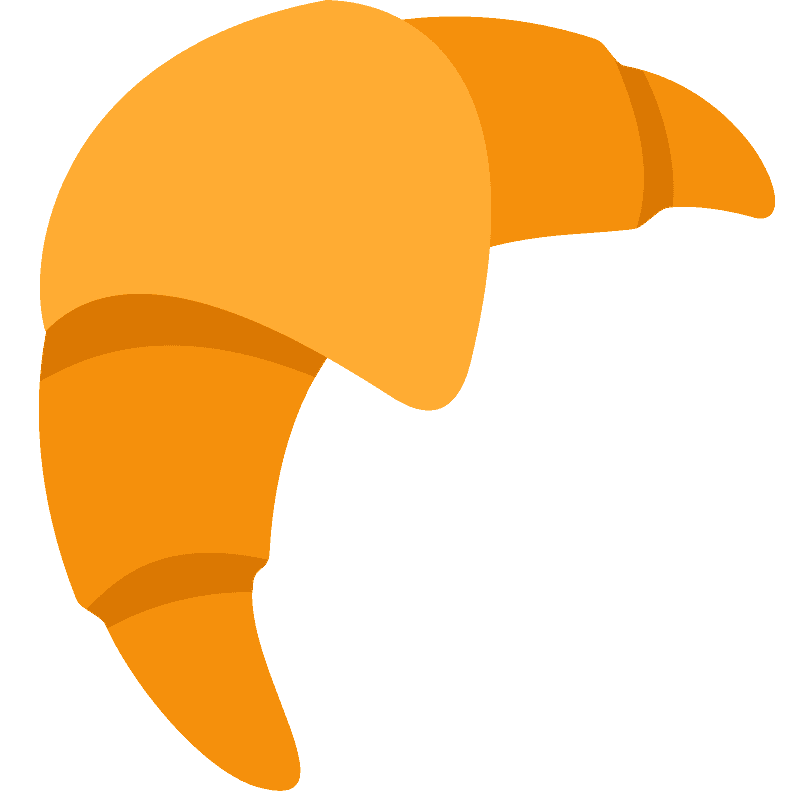 Task: Can you match the French words to the correct breakfast item? Use the table on the next slide to write down your answers.
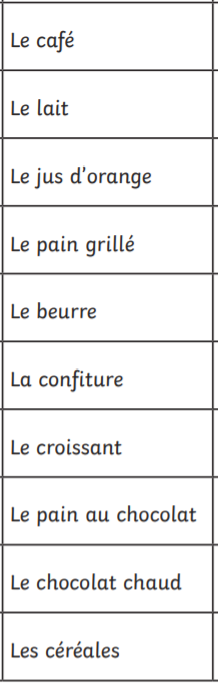 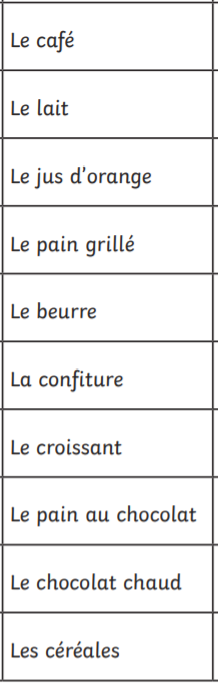 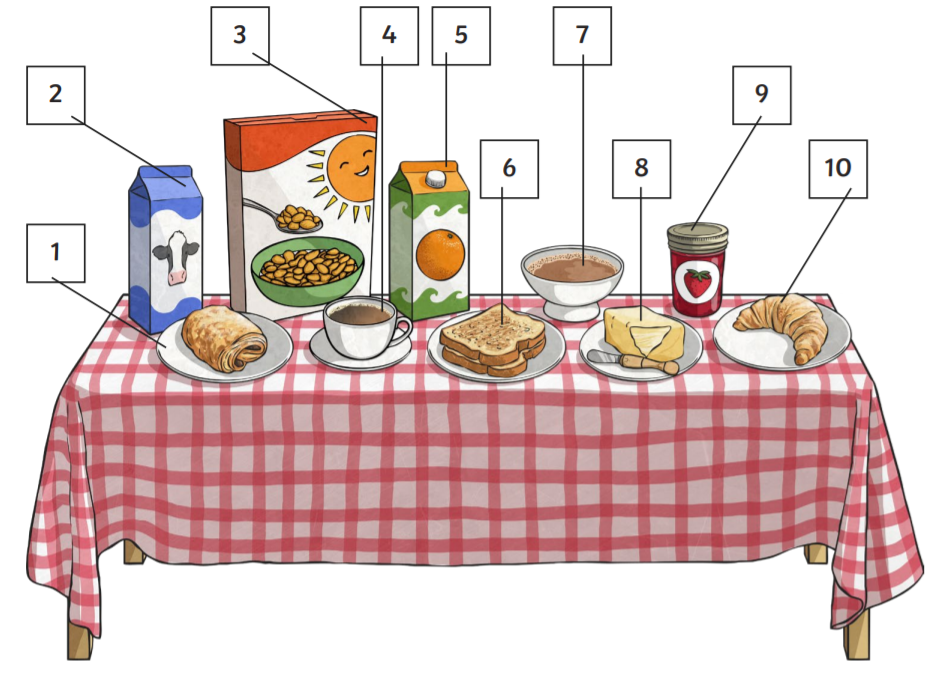 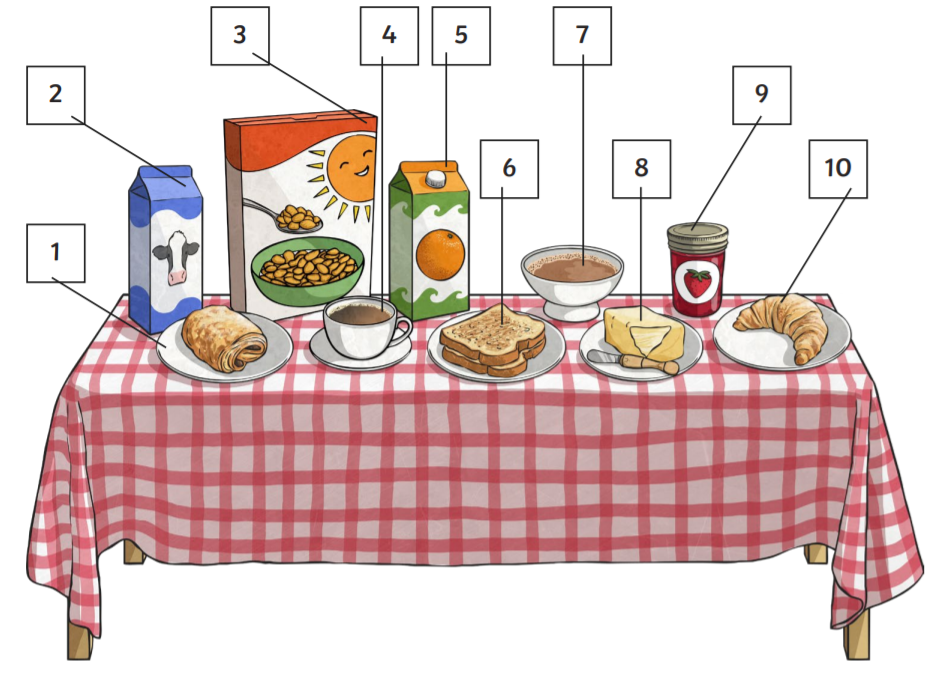 I have done the first one for you! 
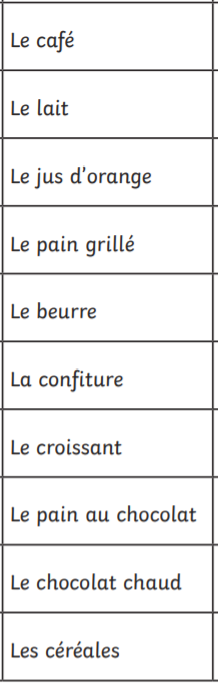 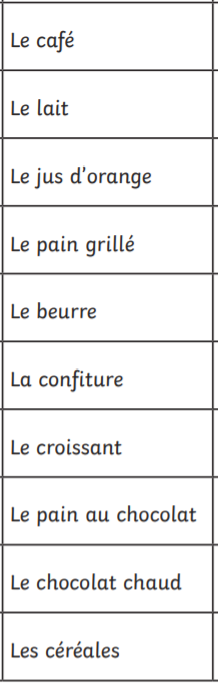 In school, we will be asking for breakfast foods in French, before eating them!

 Can you tell your parent / carer what you would like for breakfast in French?
Je voudrais un croissant, s’il vous plaît.
I would like a croissant, please.
Date: Friday 12th February
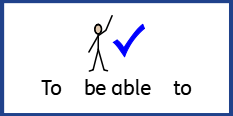 L.O. To be able to dribble using a football
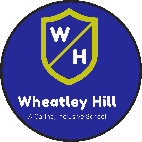 Subject: P.E.
What is dribbling in football?

Dribbling is manoeuvring a ball whilst moving in a given direction, avoiding defenders' attempts to intercept the ball!
A successful dribble will bring the ball past defenders and create opportunities to score.
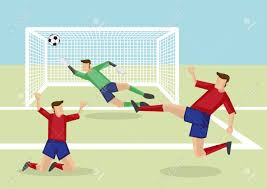 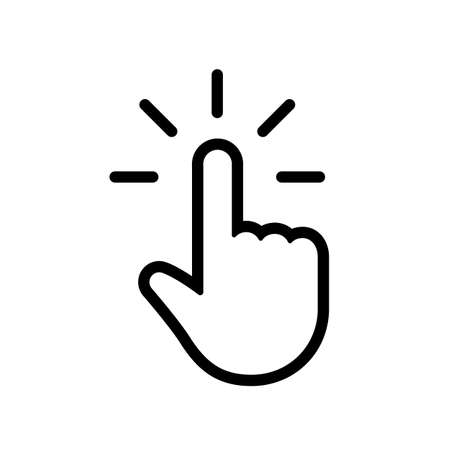 Click here
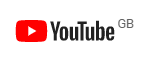 Note: you do not need goal posts / football to complete the drills! 
Create your own goal using two cushions and use anything round as a ball!
Dribbling Drills

Click on the link and watch the video showing different dribbling drills.

Have a go at completing the drills at home.

Click here and complete the drills
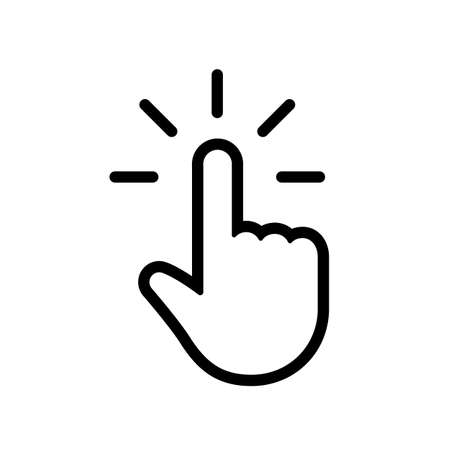 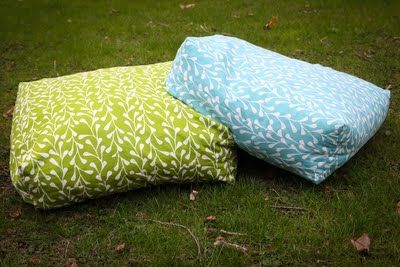 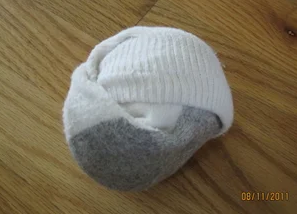 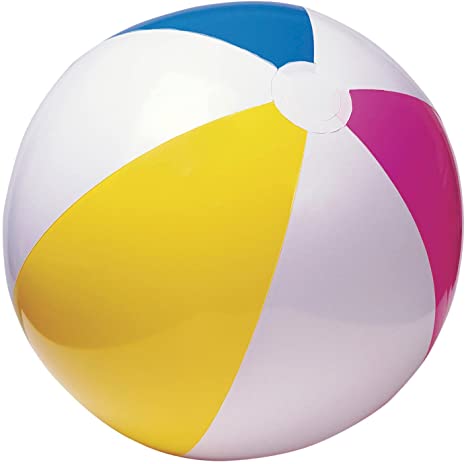 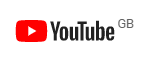